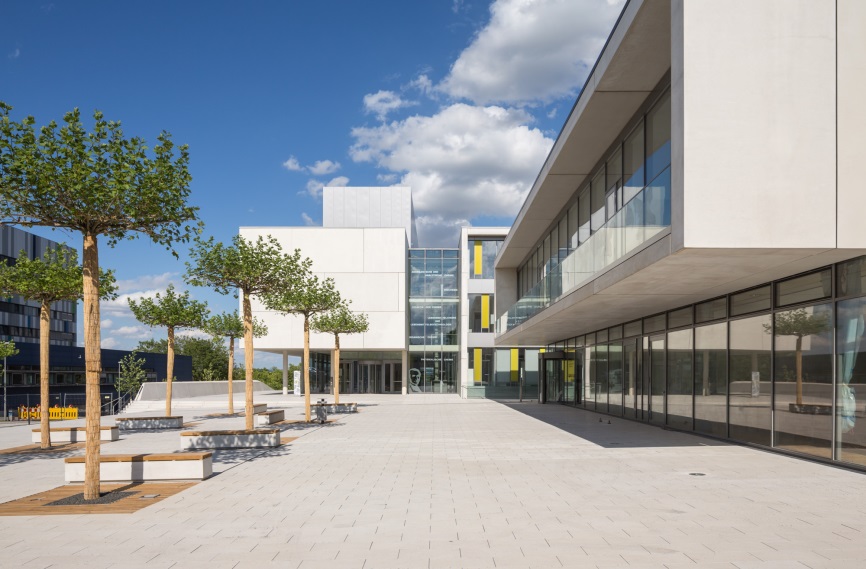 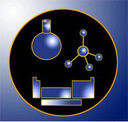 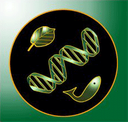 Chemievielfalt an der JLU
- die BSc-Studiengänge 
Chemie und  Lebensmittelchemie




Dr. Bernd Commerscheidt
Studienfachberater Chemie

Fachbereich 08 Biologie und Chemie
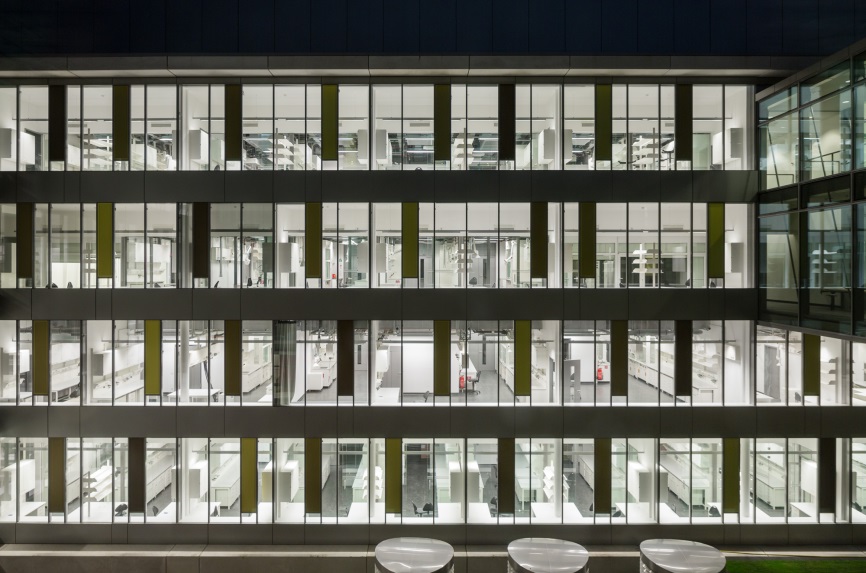 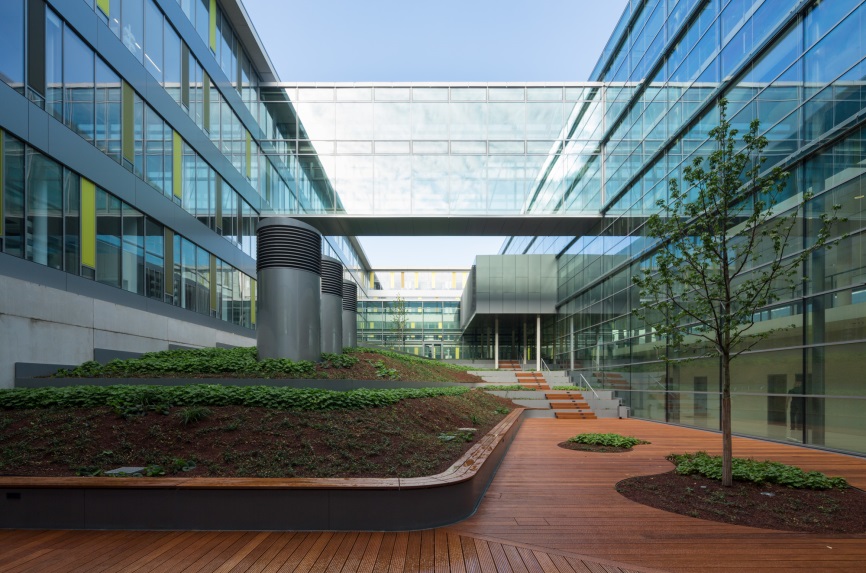 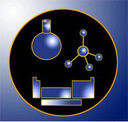 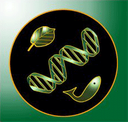 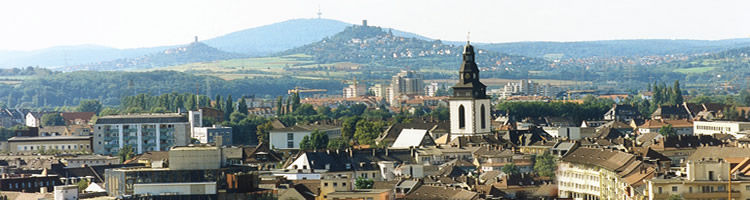 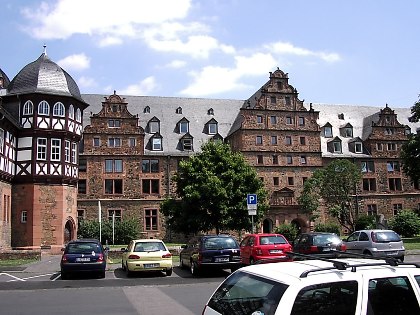 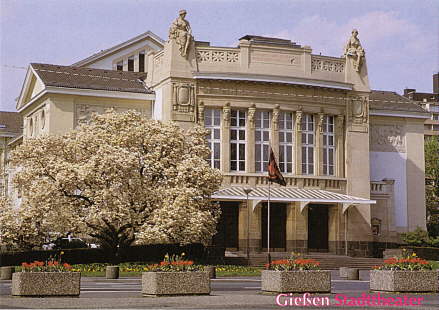 2
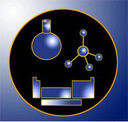 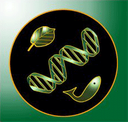 Justus-Liebig-Universität Gießen
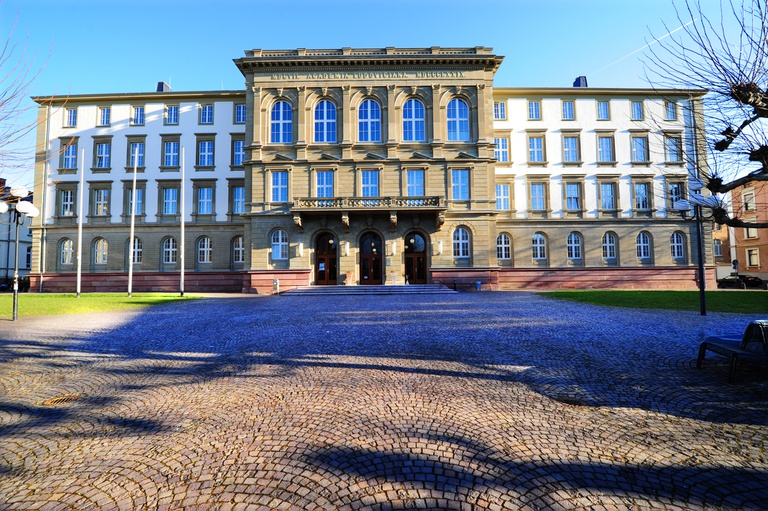 gegründet 1607, zweitälteste Universität Hessens
 über 28.000 Studierende und 5.400 Beschäftigte
 11 Fachbereiche
 150 unterschiedliche Studiengänge/Programme
3
[Speaker Notes: MGg: Foto vom JLU-Hauptgebäude ersetzt]
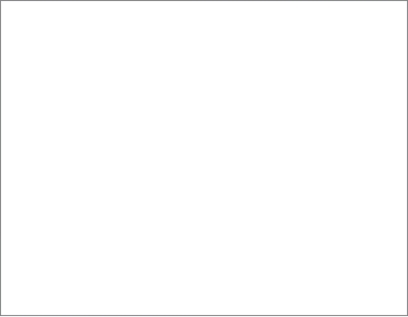 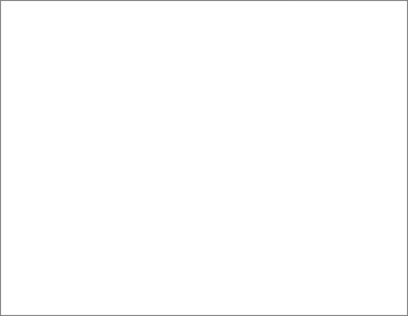 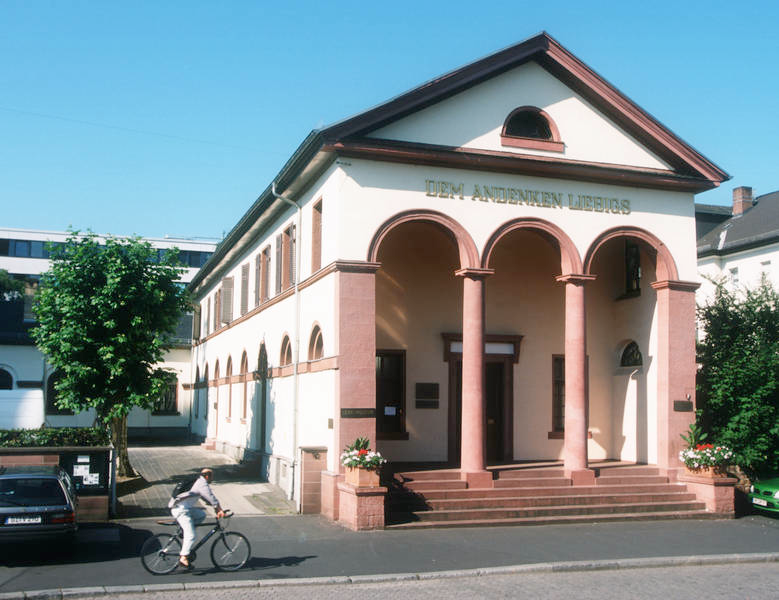 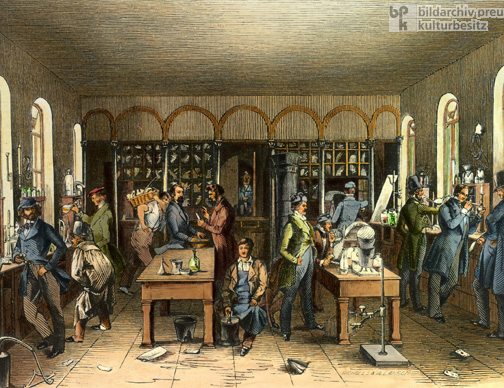 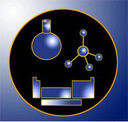 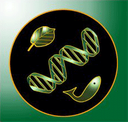 Chemie in Gießen
Justus Liebigs Labor: Die Wiege der modernen Chemie

Tradition verpflichtet!
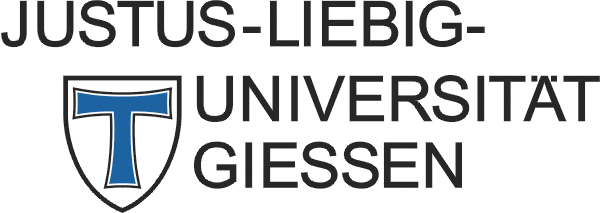 4
[Speaker Notes: Justus Liebig (* 12. Mai 1803 in Darmstadt; † 18. April 1873 in München), war ein bedeutender deutscher Chemiker und Professor in Gießen und München.
Begründer der organischen Chemie, Vater der Agrarwissenschaften - wichtige Beiträge zur Lebensmittelchemie geleistet und genialer Lehrer]
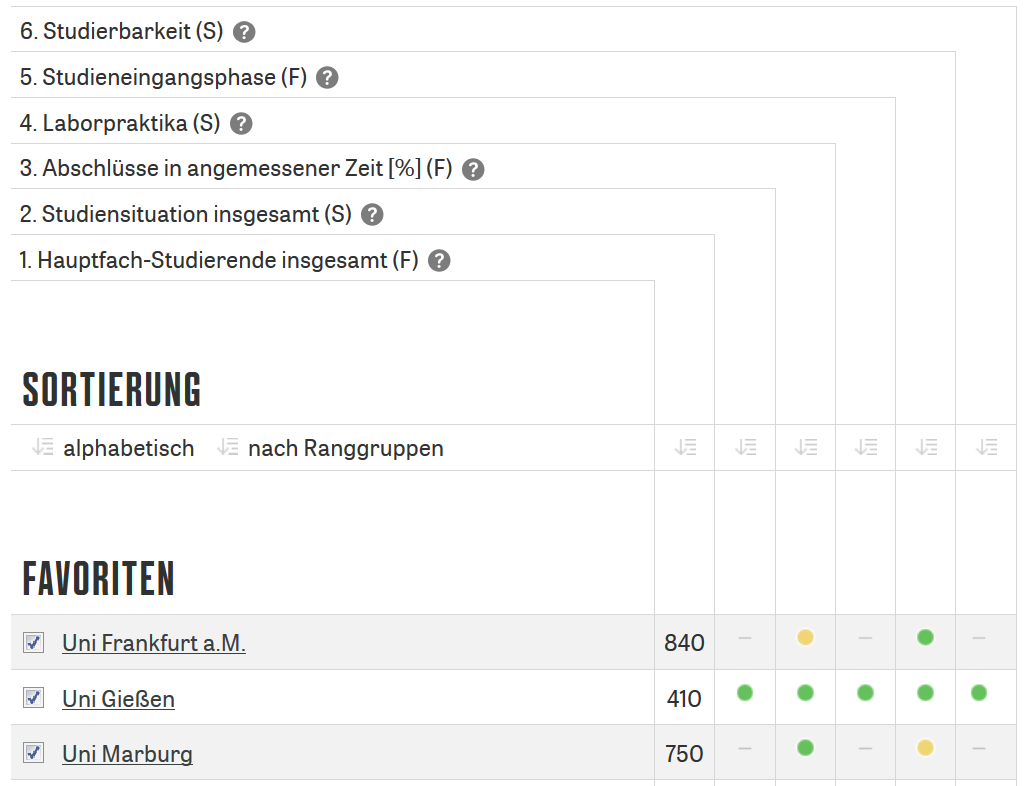 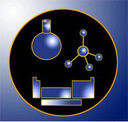 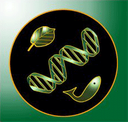 Chemie in Gießen
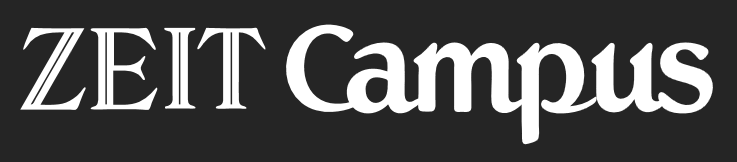 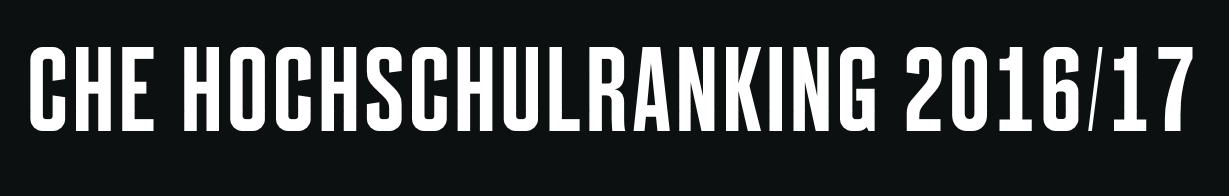 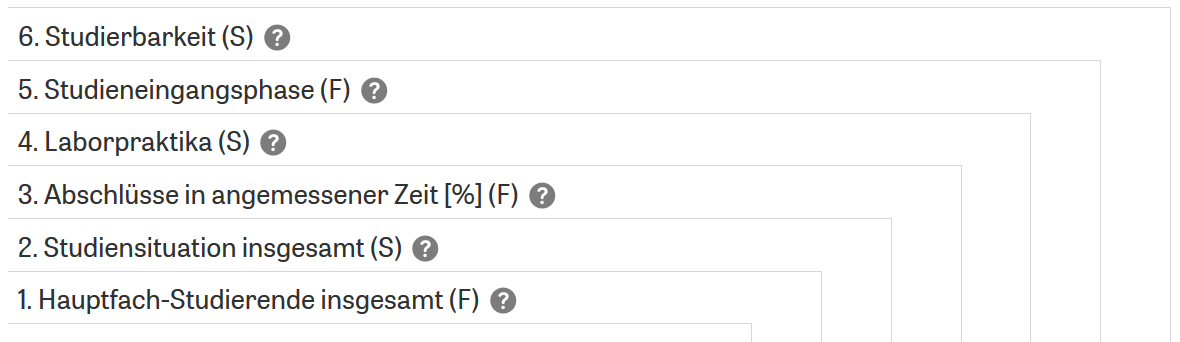 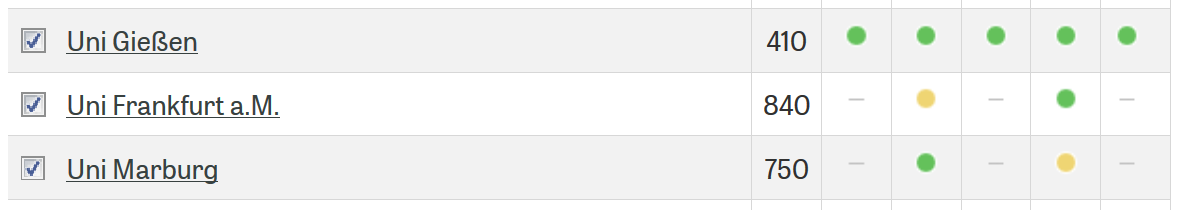 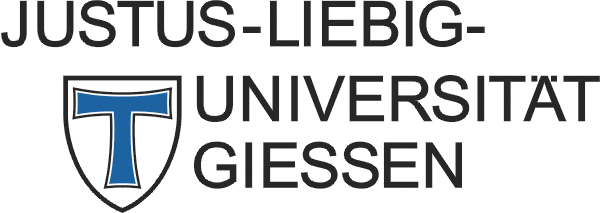 5
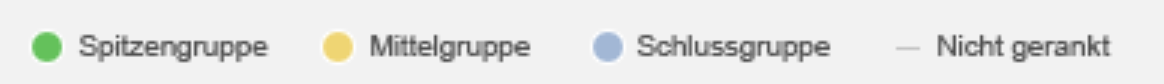 [Speaker Notes: Justus Liebig (* 12. Mai 1803 in Darmstadt; † 18. April 1873 in München), war ein bedeutender deutscher Chemiker und Professor in Gießen und München.
Begründer der organischen Chemie, Vater der Agrarwissenschaften - wichtige Beiträge zur Lebensmittelchemie geleistet und genialer Lehrer]
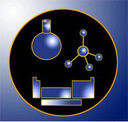 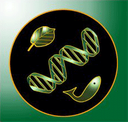 Physik und Chemie in Gießen
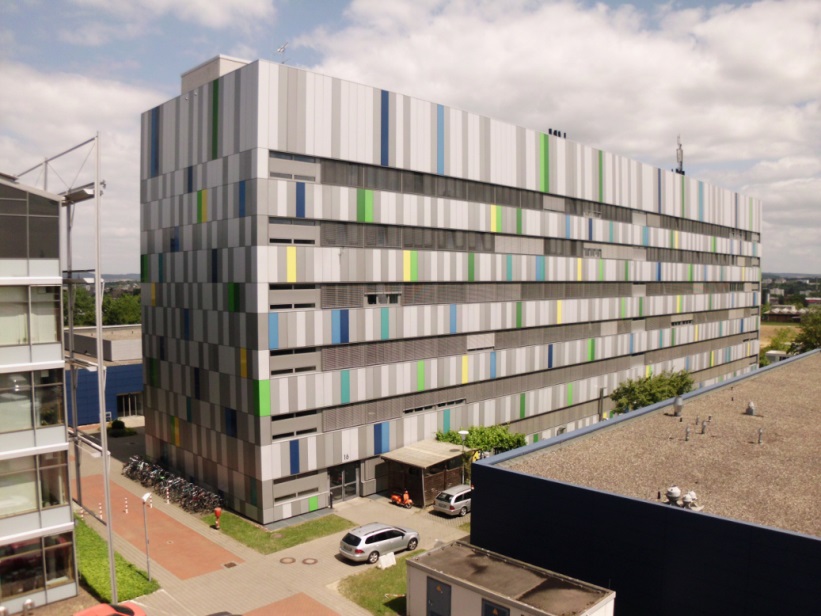 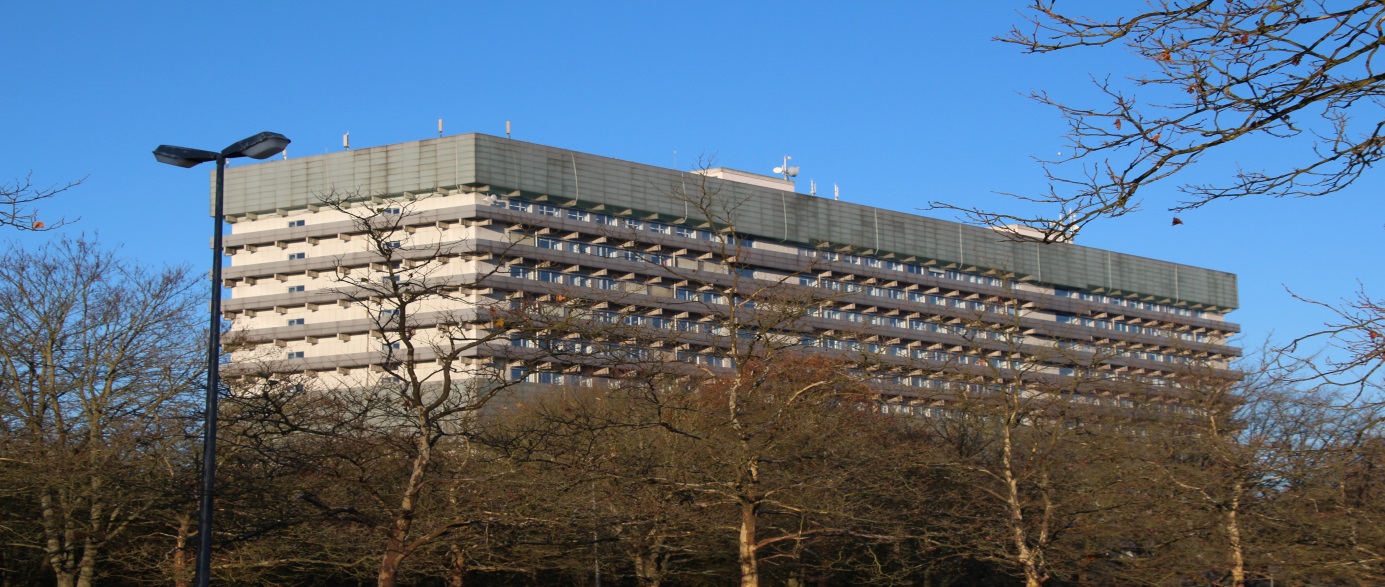 6
[Speaker Notes: MGg: Foto Physikgebäude ersetzt]
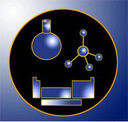 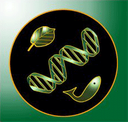 Chemie-Neubau
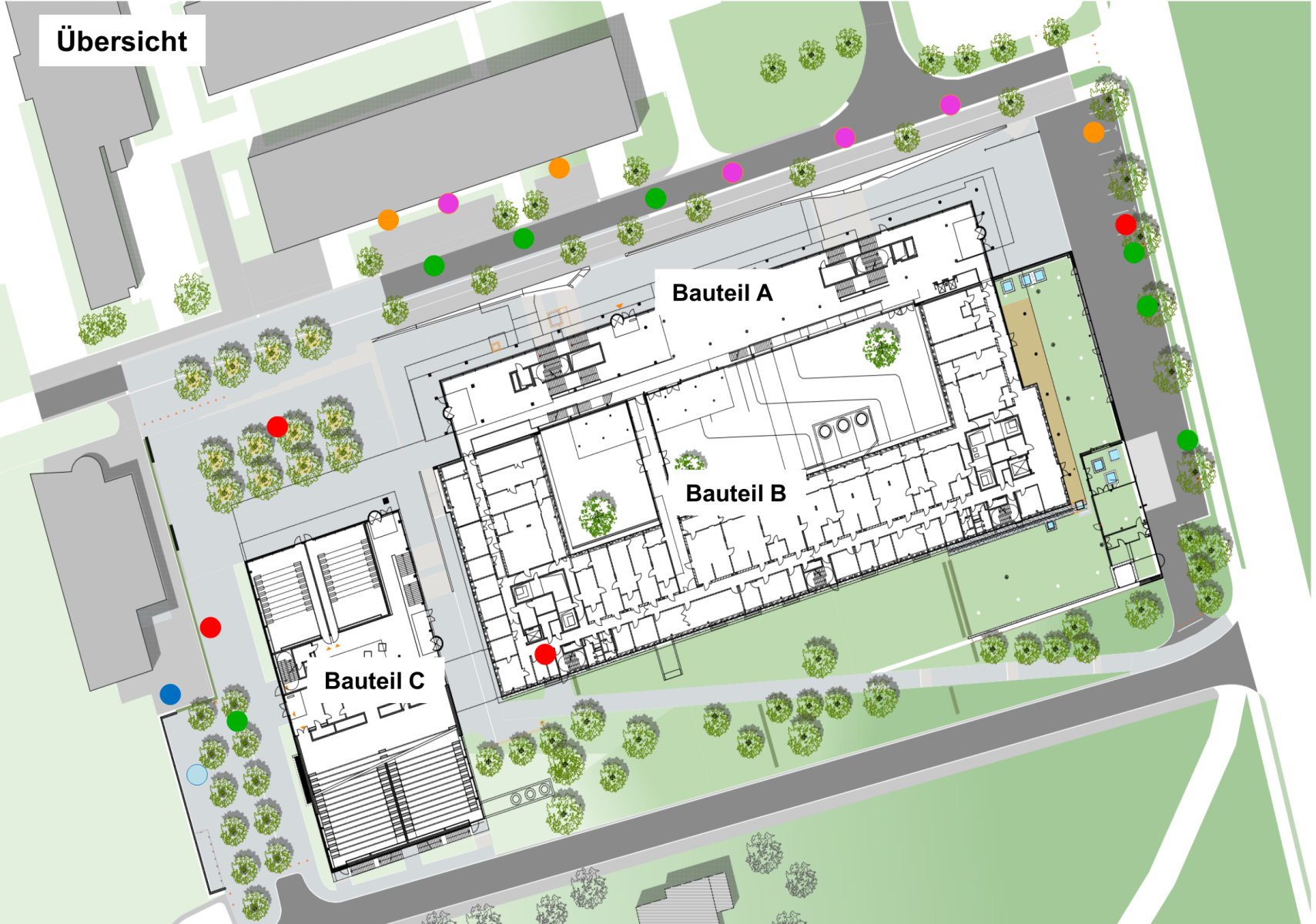 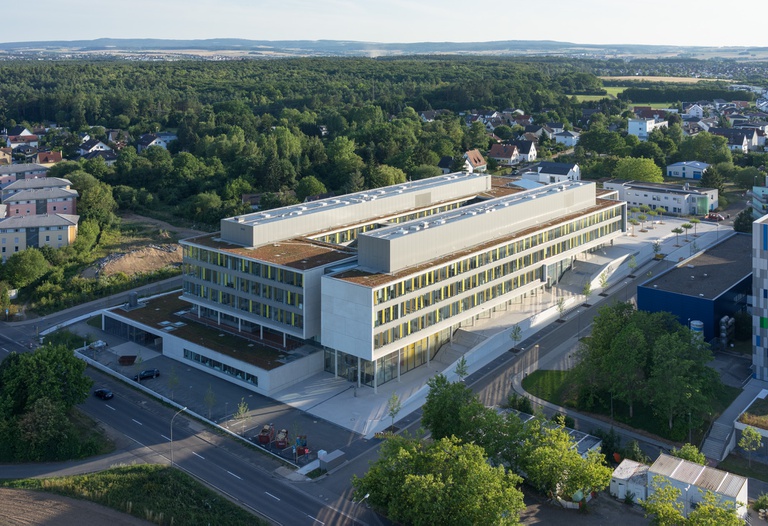 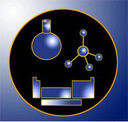 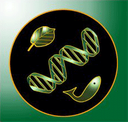 Studium, was ist das?
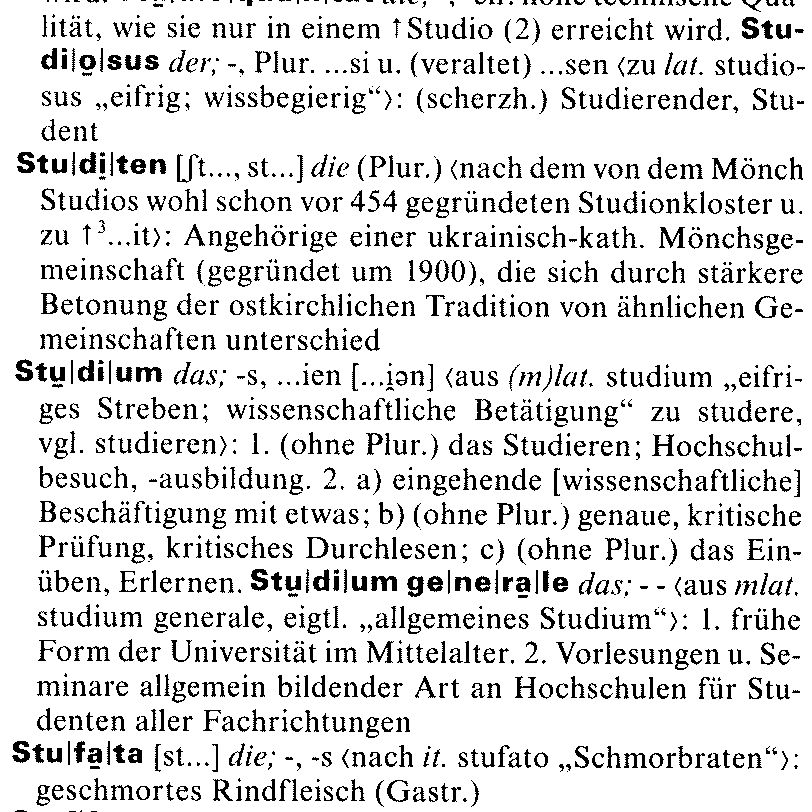 aus:
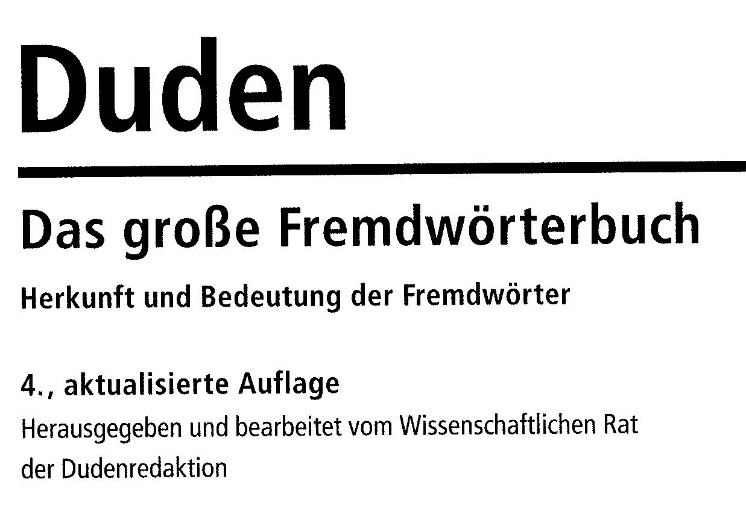 8
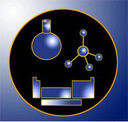 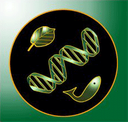 Ready for Justus?
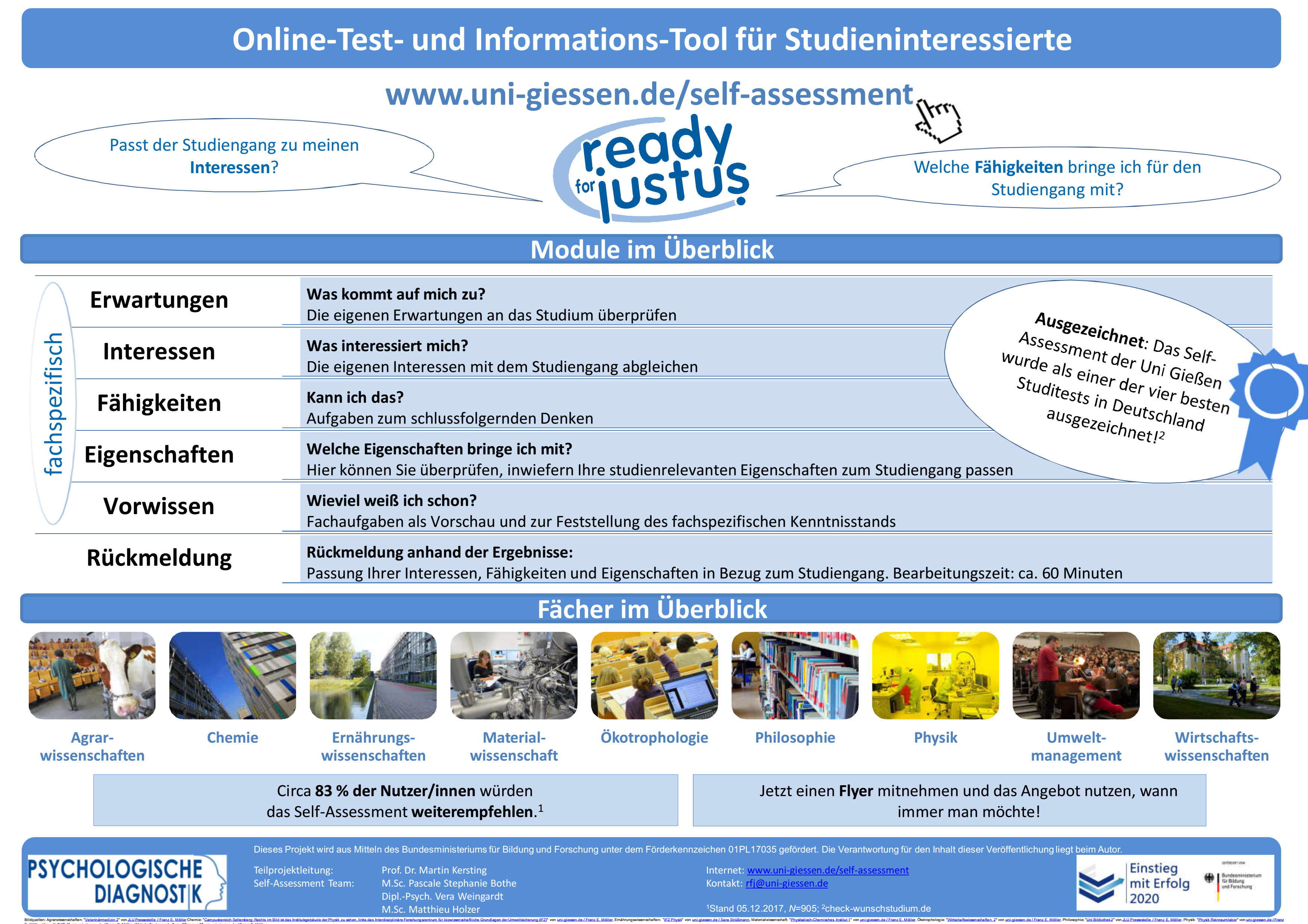 9
[Speaker Notes: MGg: Neue Folie zum Online-Self-Assessment eingefügt (seit diesem Jahr ist MaWi auch dabei)]
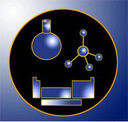 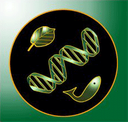 Chemiestudiengänge
Welche Voraussetzungen muss ich mitbringen?
Abitur (oder Fachabitur, Meisterbrief)
Interesse an Naturwissenschaften 
„eine linke und eine rechte Hand“
Grundkompetenzen in den Kernfächern 
	Mathematik („Rechnen“), Physik, Chemie


Arbeitsintensives Studium (ora et labora) 
„Parkstudium“ wird nicht unterstützt
Seit Wintersemester 2005 Bachelor- und Master-Studiengänge:  
Beide (BSc und MSc) sind berufsqualifizierend
Promotion zum Dr. rer. nat.
Zum Studium
10
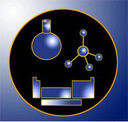 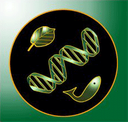 Prüfung
Seminare
Übungen
...
Vorlesungen
Praktika
Studium alt und neu
Chemie Vordiplom / Diplom / Promotion
Bachelor / Master of Science Chemie / Promotion
Vorlesung
Prüfung
Note
CP
Modul
Übung
Vorlesung
Prüfung
Note
CP
Modul
Übung
Praktikum
„Bachelor of Science“
180 CP
„Master of Science“
120 CP
11
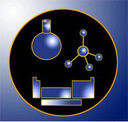 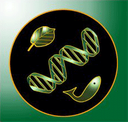 Überblick zum Bachelor-Studium
Promotion
3 bis 5 Jahre
Bachelor of Science  = 	erster berufsqualifizierender 
			Abschluss

Internationale Anerkennung, Bologna Reform

Aufbau aus Modulen, credit points

hohe Praxisorientierung, Berufsfeldpraktika

Auslandssemester

Vollzeit-/Teilzeitstudium

Chemie: Fast-Track-Zugang zur Promotion
Master of Sciences

4 Semester = 2 Jahre
Bachelor of Sciences

6 Semester = 3 Jahre
12
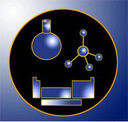 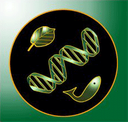 Überblick zum Bachelor-Studium
Bachelor of Science  = 	erster berufsqualifizierender 
			Abschluss

Internationale Anerkennung, Bologna Reform

Aufbau aus Modulen, credit points

Hohe Praxisorientierung, Berufsfeldpraktika

Auslandssemester

Vollzeit-/Teilzeitstudium

Chemie: Fast-Track-Zugang zur Promotion
13
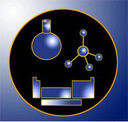 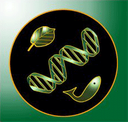 Bachelor of Science Chemiestudiengänge
M.Sc. Lebens-mittelchemie
M.Sc. Material-wissenschaft
M.Sc. Chemie
B.Sc. Material-wissenschaft
B.Sc. Lebens-mittelchemie
B.Sc. Chemie
14
[Speaker Notes: MGg: „Materialwissenschaft“ (Studiengang wird an der JLU im Singular bezeichnet)]
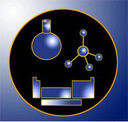 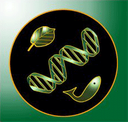 B.Sc. Chemie
Inhalte
Fundiertes Wissen in vier Kernbereichen der Chemie: 
anorganische Chemie, organische Chemie, physikalische Chemie, Biochemie/Bioanalytik

Naturwissenschaftliche Grundlagen

Berufsrelevante Zusatzqualifikationen wie Toxikologie, Rechtskunde, Unternehmensführung, wissenschaftliches Schreiben

Berufsfeldpraktikum in chemietypischen Feldern

Bachelor-Thesis
15
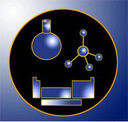 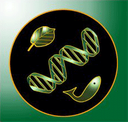 Studienverlauf
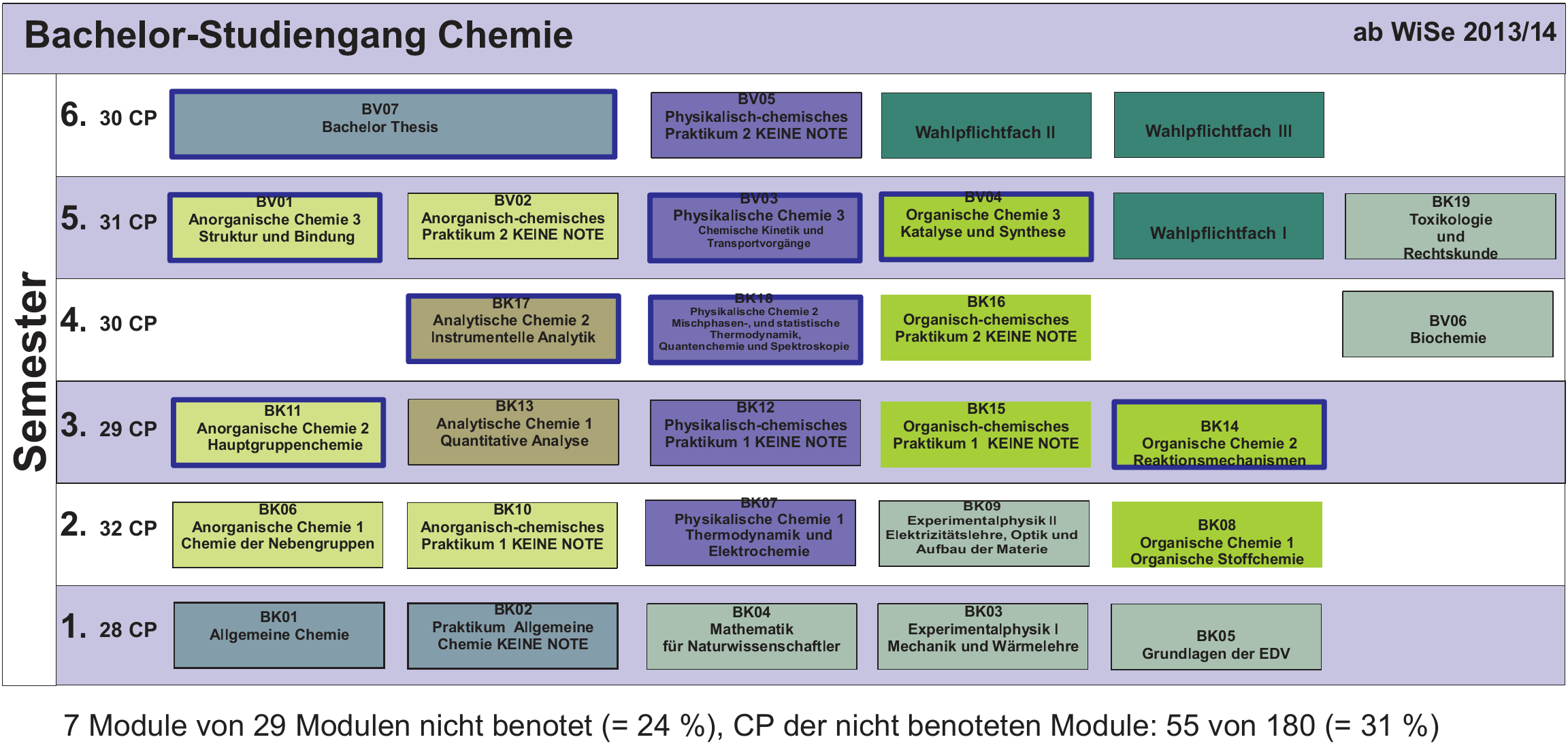 Physikalische
Chemie
Allgemeine,
Anorganische und 
Analytische Chemie
Organische
Chemie
16
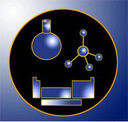 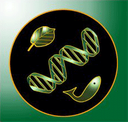 Beispielmodul (BK13/BLC-12)
Analytik I
Praktikum  30 h 
10 quantitative Bestimmungen
		(2 Gravimetrie, 8 Volumetrie) 
Davon 8 im Fehlertoleranzbereich
		(in der Regel 2%)
10 testierte Protokolle
Vorlesung  2 SWS ·15 Wochen
+ Vor- und Nachbereitung
Übungen   14 Stunden + Vor- und Nachbereitung
Kontaktzeit: 74 h ; 	    180 h
Prüfung (mindestens 50% zum Bestehen)
6 CP
17
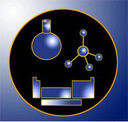 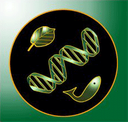 Modulbeschreibung I
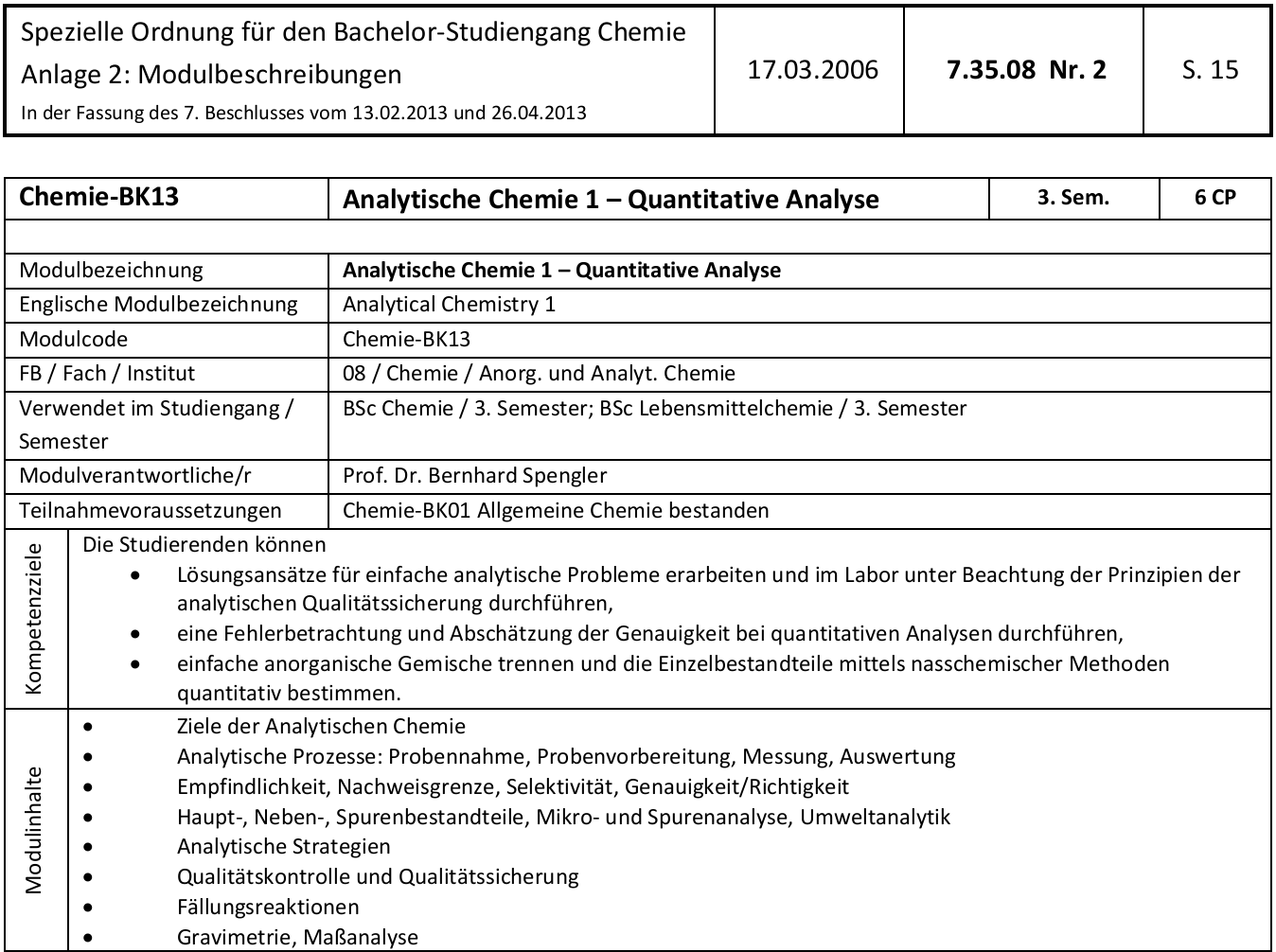 18
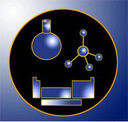 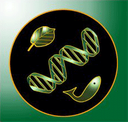 Modulbeschreibung II
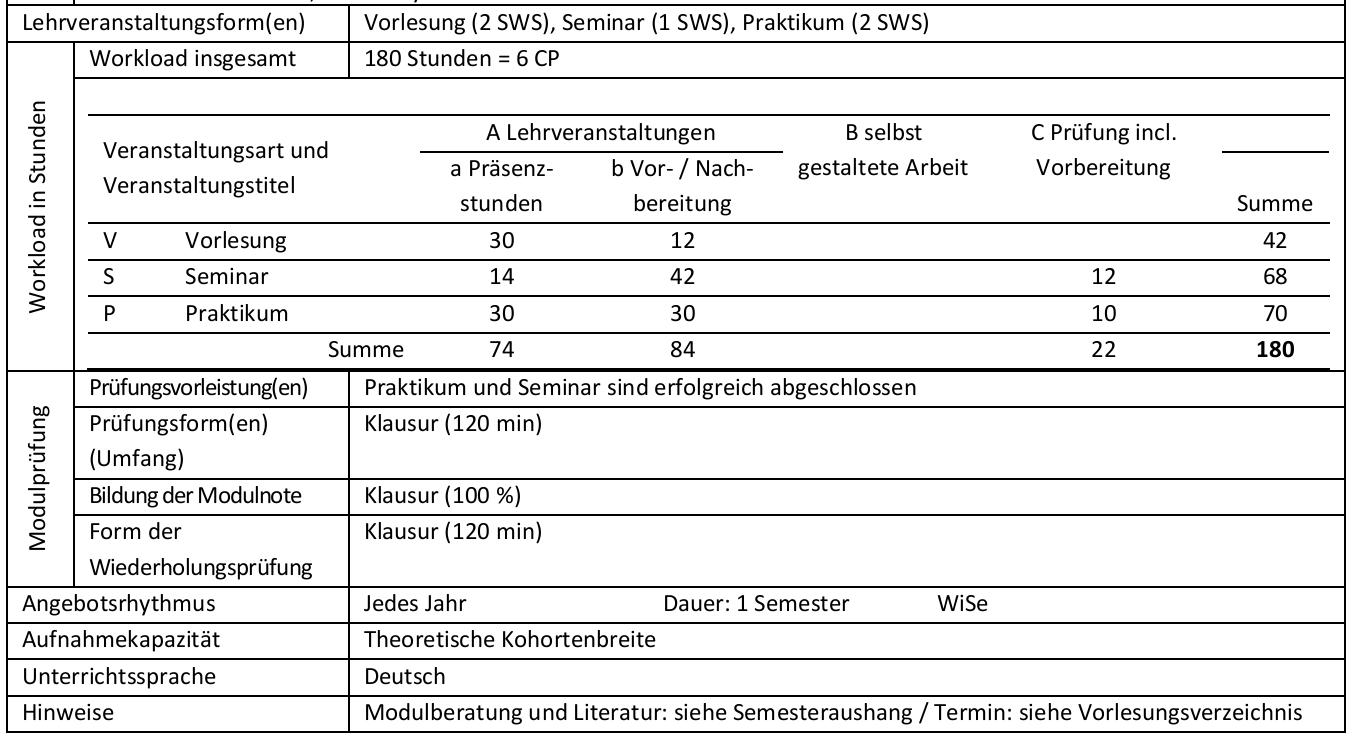 19
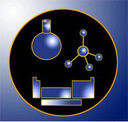 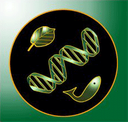 Chemie in Gießen
Fachbereich 08 – Biologie und Chemie
Institut für Lebensmittel-chemie und Lebensmittel-biotechnologie
Institut für 
Didaktik der Chemie
Prof. Dr. Holger Zorn
 Prof. Dr. Gerd Hamscher
 Prof. Dr. Martin Rühl
Fachgebiet Chemie
Prof. Dr. Nicole Graulich
Institut für Anorganische und
Analytische Chemie
Institut für 
Organische Chemie
Physikalisch-chemisches Institut
Prof. Dr. Klaus Müller-Buschbaum
 Prof. Dr. Siegfried Schindler
 Prof. Dr. Bernhard Spengler
Prof. Dr. Wolf Eckhard Müller
Prof. Dr. Peter R. Schreiner
 Prof. Dr. Richard Göttlich
 Prof. Dr. Hermann A. Wegner
Prof. Dr. Jürgen Janek
 Prof. Dr. Herbert Over
 Prof. Dr. Bernd Smarsly
 Prof. Dr. Doreen Mollenhauer
20
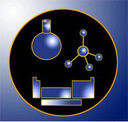 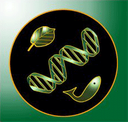 Chemie an der JLU
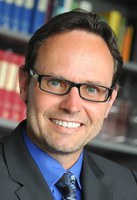 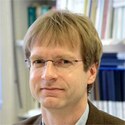 Bernhard Spengler
Bioanalytische Chemie
Peter R. Schreiner
Organokatalyse,
Computerchemie
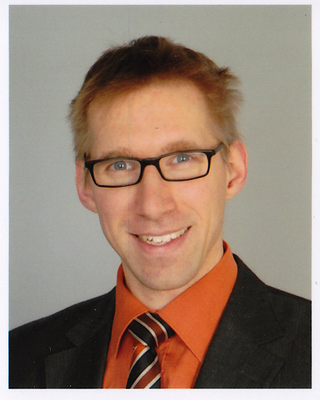 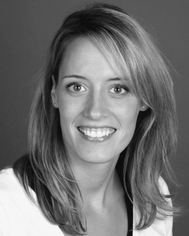 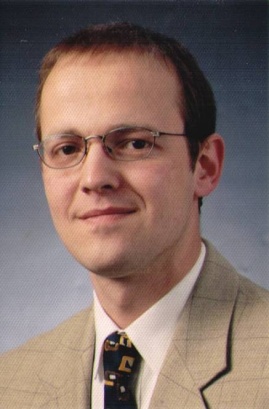 Life Sciences
Nicole Graulich
Didaktik
Richard Göttlich
Katalyse, Organische Synthese
Hermann A. Wegner
Katalyse, Organische Synthese
21
[Speaker Notes: MGg: Portrait R. Göttlich in höherer Auflösung, neues Portrait P. R. Schreiner (von Webseite der AG) eingefügt]
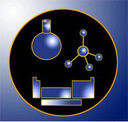 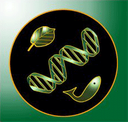 Chemie an der JLU
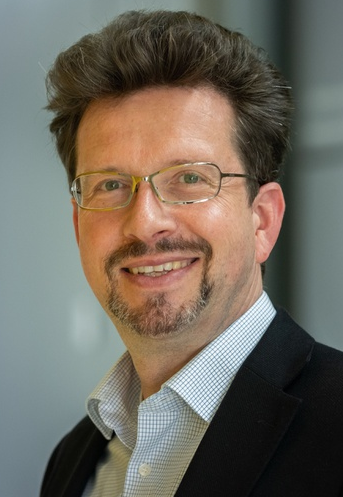 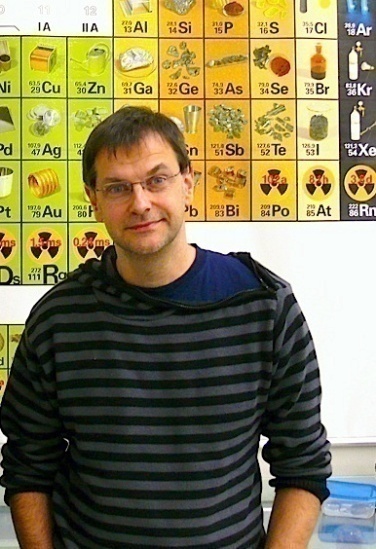 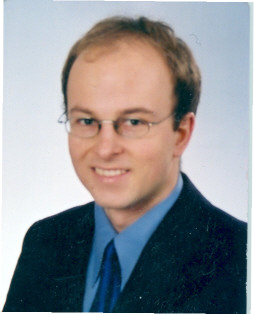 Klaus Müller-Buschbaum
Festkörperchemie, Funktionale Materialien
Siegfried Schindler
Bioanorganische und
Koordinationschemie
Bernd Smarsly
Nanomaterialien
Material Science
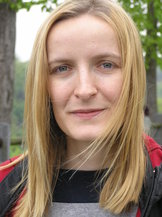 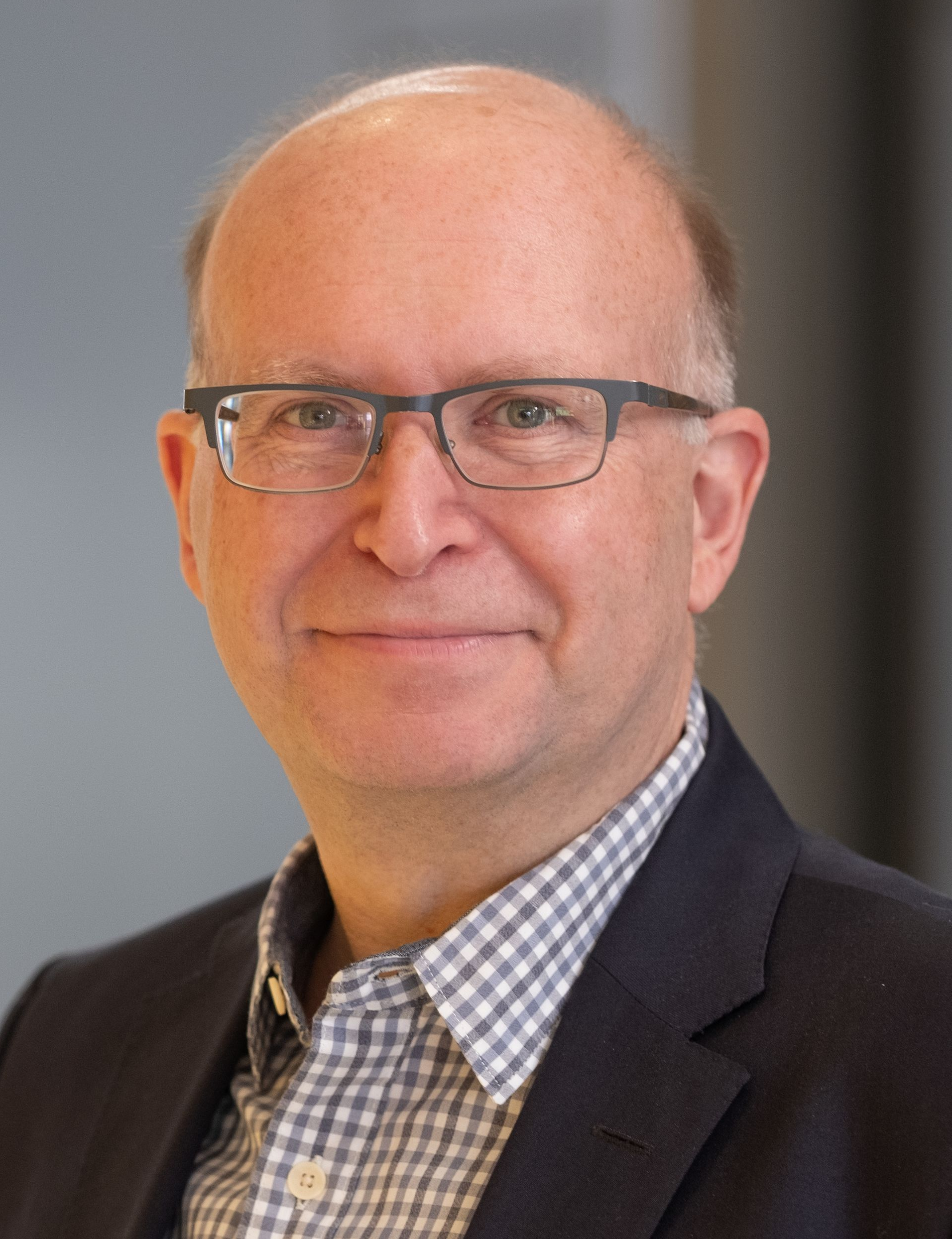 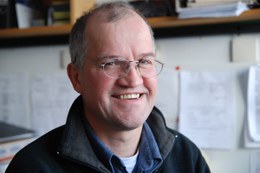 Doreen Mollenhauer
Theoretische Chemie
Jürgen Janek
Elektrochemie, Physikalische Festkörperchemie
Herbert Over
Theoretische Chemie, 
Katalyseforschung
22
[Speaker Notes: MGg: Neue Portraits J. Janek, B. Smarsly und H. Over]
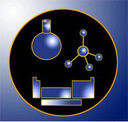 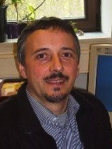 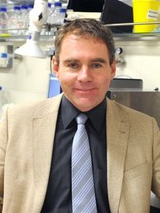 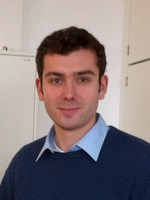 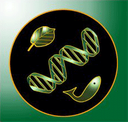 Food Science
Chemie an der JLU
Gerd Hamscher
Lebensmittelchemie
Toxikologie,
Rückstandsanalytik
Martin Rühl
Lebensmittelchemie
Biochemische Methoden der Lebensmittelanalytik,
Biotechnologie  von Speisepilzen
Holger Zorn
Lebensmittelchemie
Biotechnologie
23
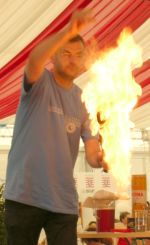 Institut für Anorganische und Analytische Chemieder Justus-Liebig-Universität Gießen
Arbeitsgruppe Prof. Dr. Siegfried Schindler – Koordinationschemie
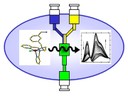 Interessen:
Koordinationschemie von Fe-, Co-, Cu-, Ni-, Zn-Komplexen
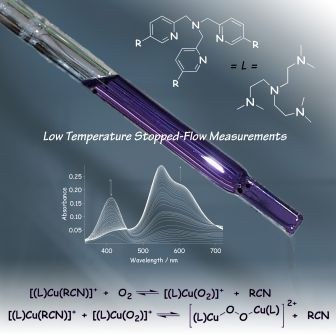 Anorganische Reaktionskinetik
(Tieftemperatur-Stopped-Flow)
Molekularer Magnetismus
Homogene Katalyse
Aktivierung von Sauerstoff
24
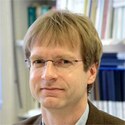 Institut für Anorganische und Analytische Chemieder Justus-Liebig-Universität Gießen
Arbeitsgruppe Prof. Dr. Bernhard Spengler – Hochleistungs-Massenspektrometrie
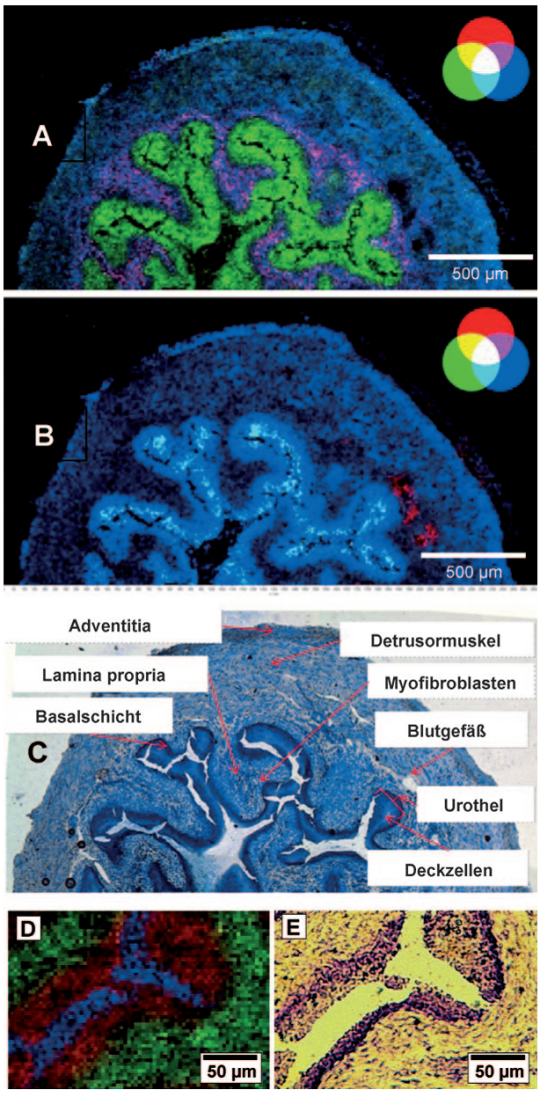 Interessen:
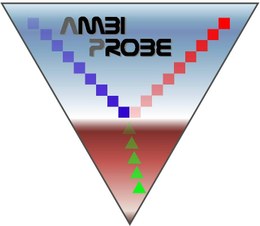 Massenspektrometrische in-situ-Analytik für die Problembereiche Gesundheit, Umwelt, Klima und Sicherheit
(LOEWE-Schwerpunkt „AmbiProbe“)
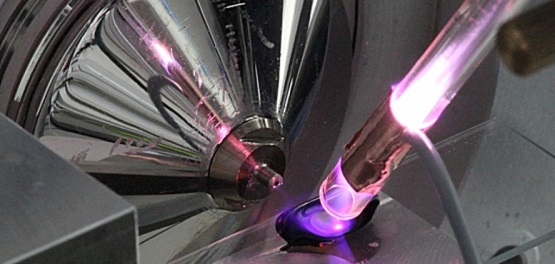 Bildgebende Massenspektrometrie
Massenspektrometrie an Biomolekülen
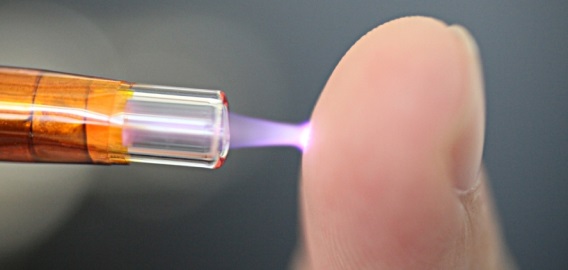 Aerosol Massenspektrometrie
25
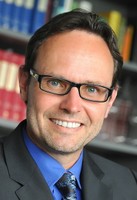 Institut für Organische Chemieder Justus-Liebig-Universität Gießen
Arbeitsgruppe Prof. Dr. Peter R. Schreiner – Organokatalyse, Computational Chemistry
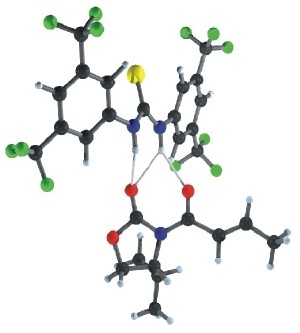 Interessen:
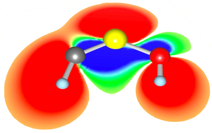 Organokatalytische Reaktionen und
Methoden (Thioharnstoffe, Oligopeptide)
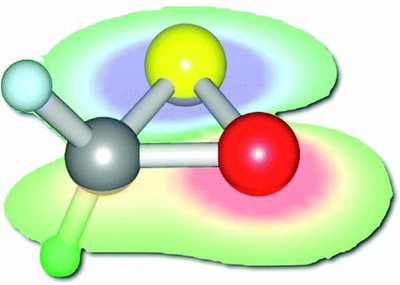 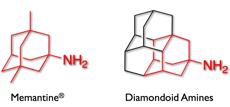 Nanodiamanten (Diamantoide)
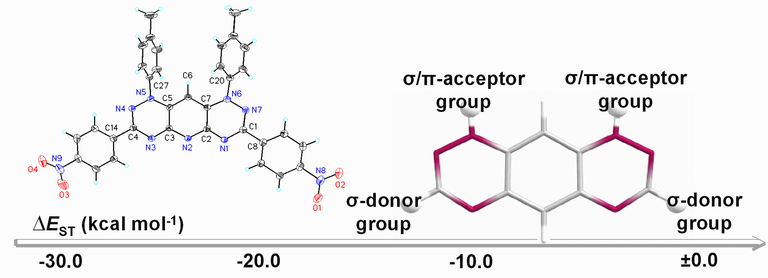 Matrixisolation reaktiver Zwischenstufen (z. B. Carbene)
Computational Chemistry
26
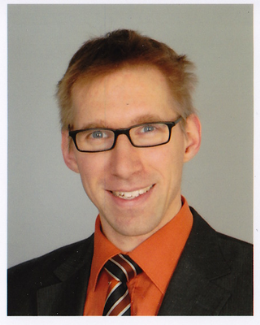 Institut für Organische Chemieder Justus-Liebig-Universität Gießen
Arbeitsgruppe Prof. Dr. Herrmann A. Wegner – Katalyse und molekulare Schalter
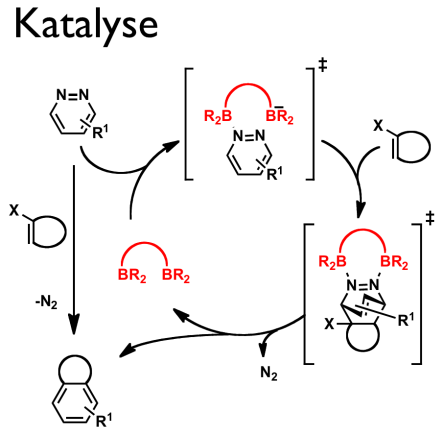 Interessen:
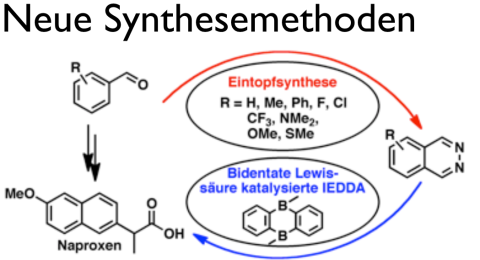 Bidentate Lewissäuren in der Katalyse
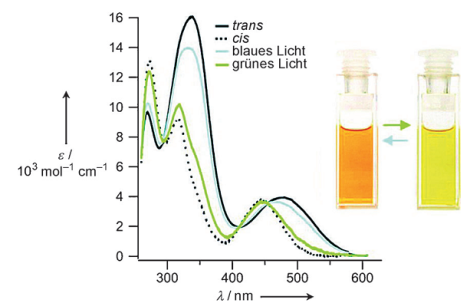 Funktionale makrozyklische molekulare Schalter
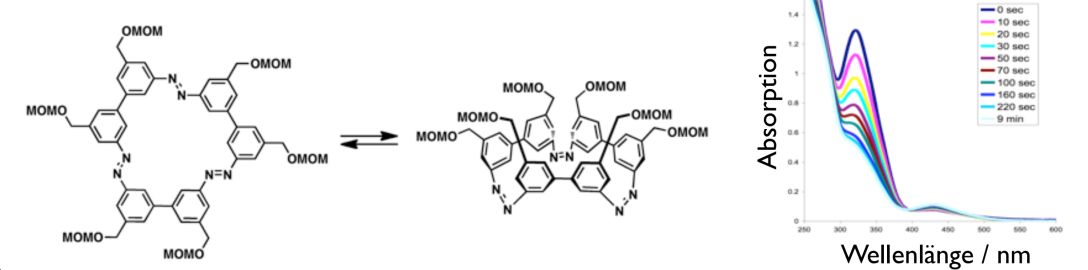 27
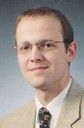 Institut für Organische Chemieder Justus-Liebig-Universität Gießen
Arbeitsgruppe Prof. Dr. Richard Göttlich – Organische Stickstoffchemie
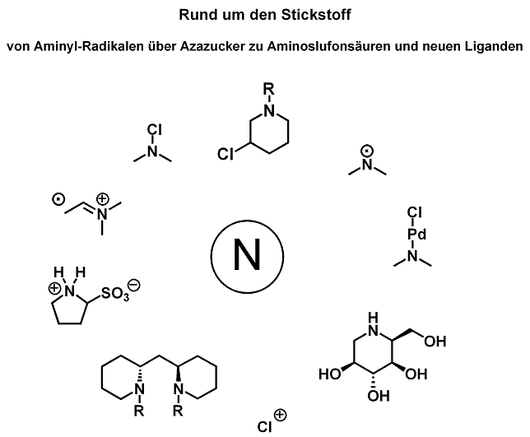 28
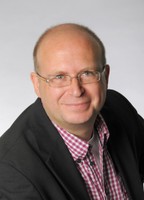 Physikalisch-chemisches Institut der Justus-Liebig-Universität Gießen
Arbeitsgruppe Prof. Dr. Jürgen Janek - Festkörperelektrochemie
Interessen:
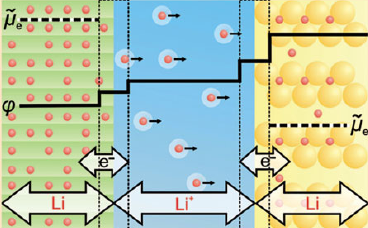 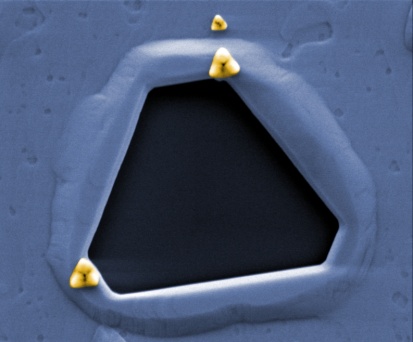 Materialien für Energie- /
Sensortechnologien,
Batterieforschung
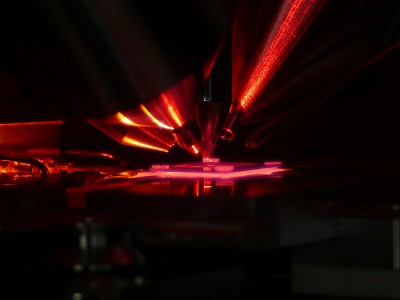 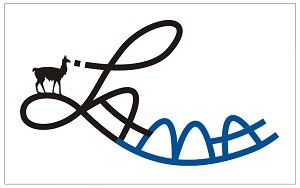 Elektrochemische 
Oberflächenkontrolle
Elektrodenkinetik von festen Ionenleitern
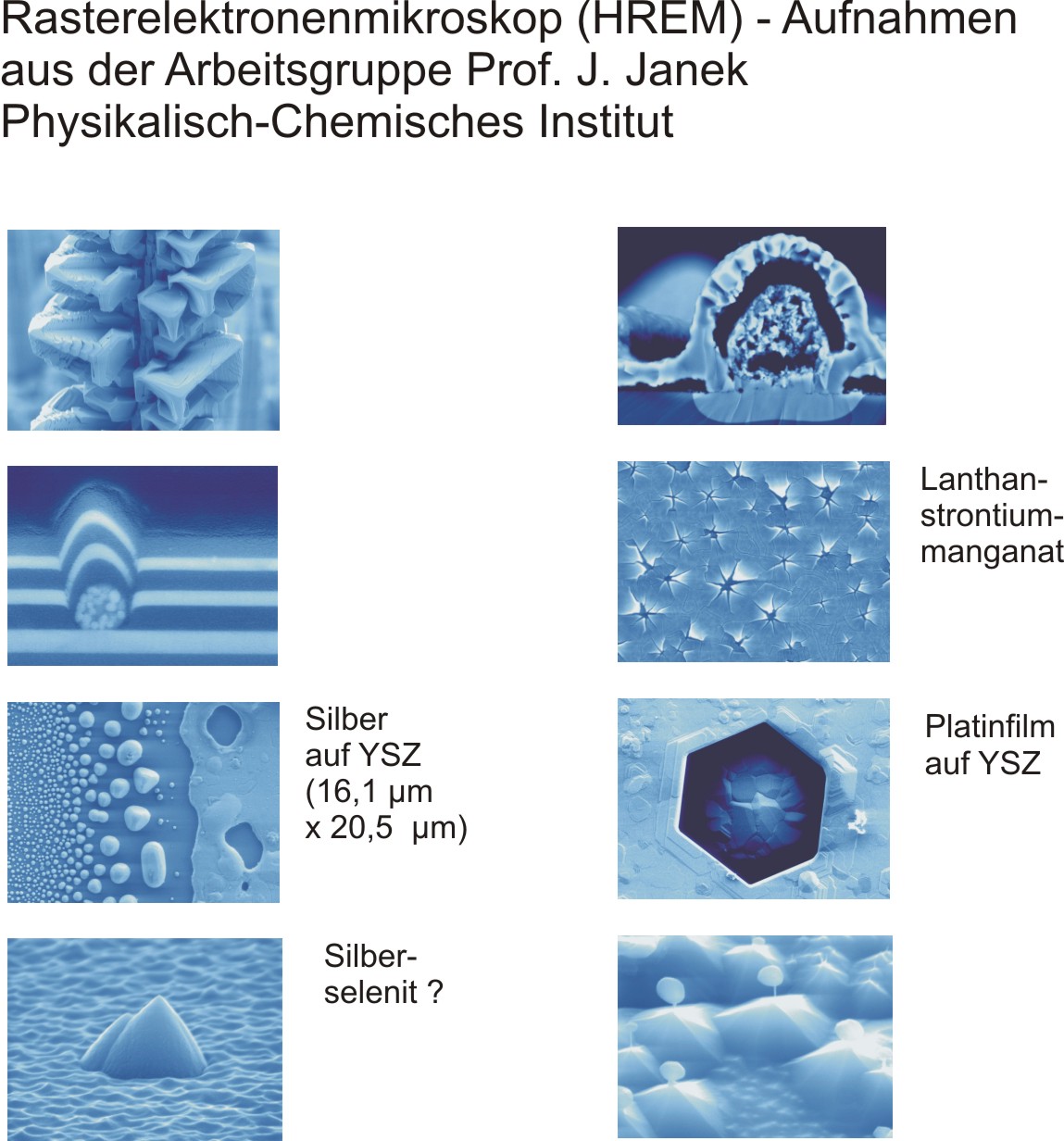 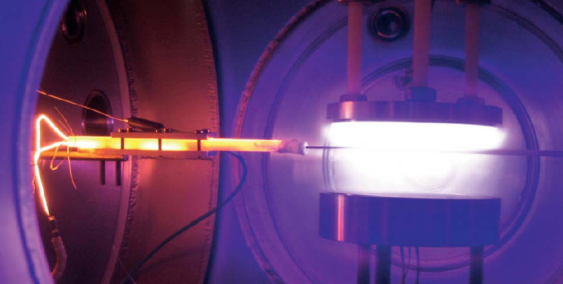 Elektrochemie 
und Plasmaphysik
29
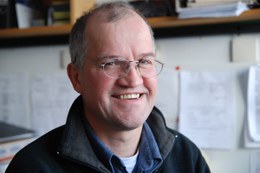 Physikalisch-chemisches Institut der Justus-Liebig-Universität Gießen
Arbeitsgruppe Prof. Dr. Herbert Over - Oberflächenchemie und Modellkatalyse
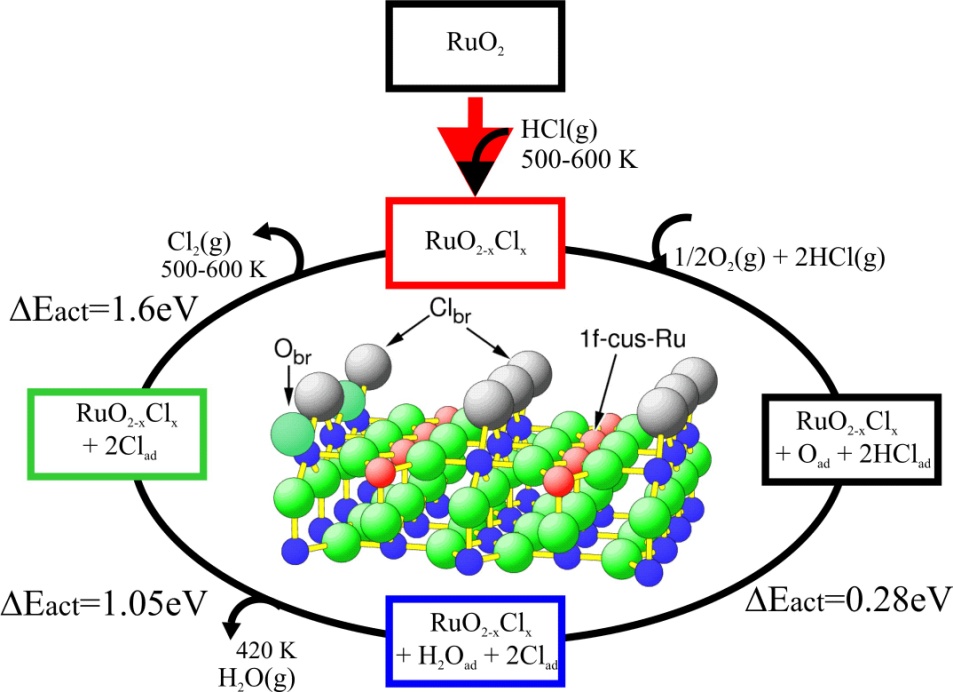 Interessen:
Rutheniumdioxid 
als Modellkatalysator
Deacon Prozess: HCl Oxidierung
Oxidation von Nanomaterialien
DFT Rechnungen
VT-STM - Temperaturvariable 
Rastertunnelmikroskopie
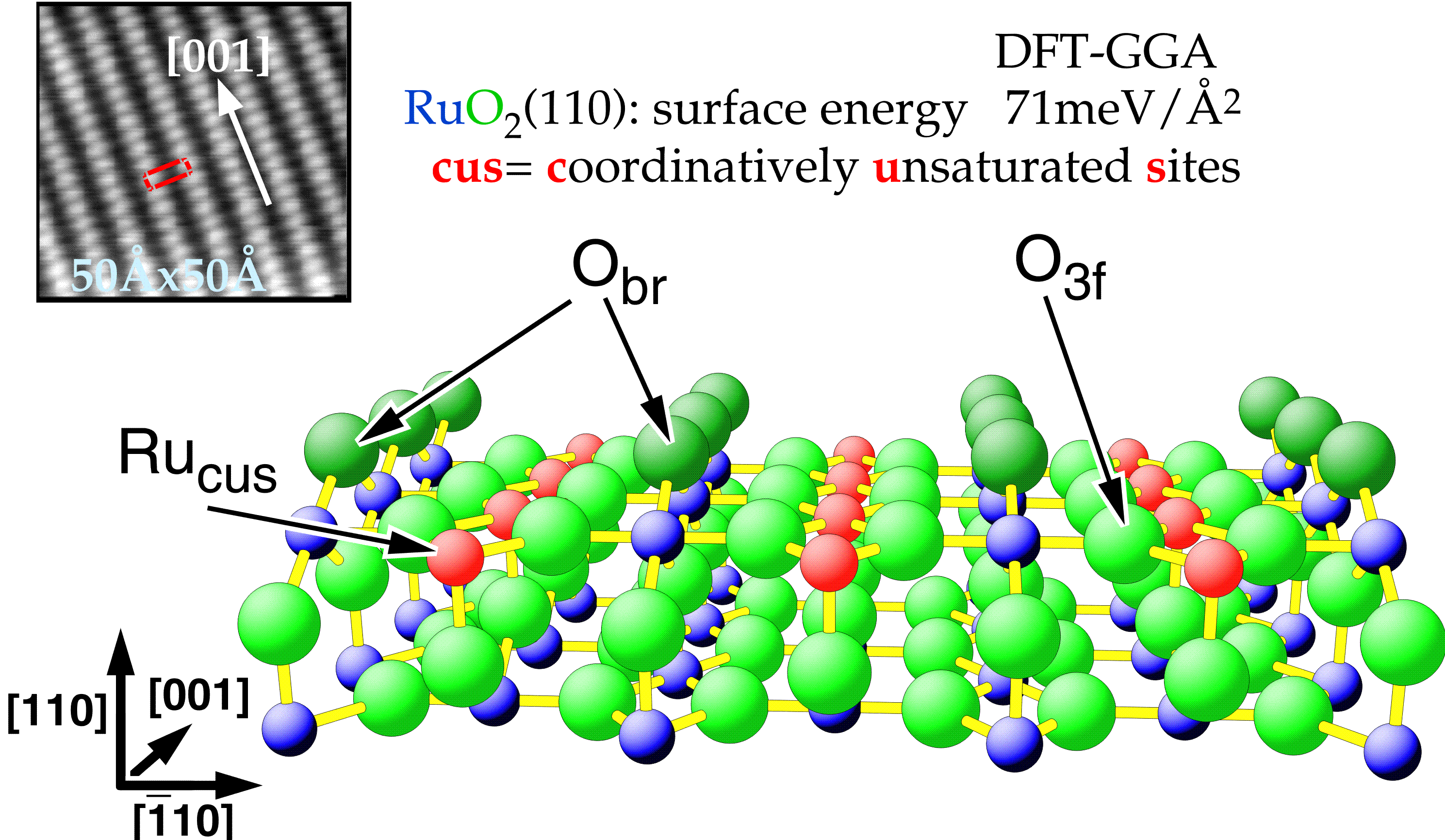 In-situ Methoden: RAIRS - Reflexions-
Absorptions-Infrarot-Spektroskopie, SXRD - Oberflächenröntgenbeugung
30
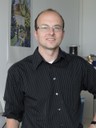 X-ray
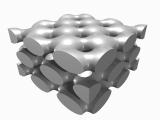 Detector
Physikalisch-chemisches Institut der Justus-Liebig-Universität Gießen
Arbeitsgruppe Prof. Dr. Bernd Smarsly - Funktionelle Nanomaterialien
Interessen:
Sol-Gel-Chemie

Mesostrukturierte Oxide

Poröser Kohlenstoff

Ionische Flüssigkeiten

Hierarchische Porensysteme

Röntgen-Klein- und
Weitwinkelstreuung: Theorie + Exp.

Angewandte Elektrochemie

Physisorption: Theorie + Exp.
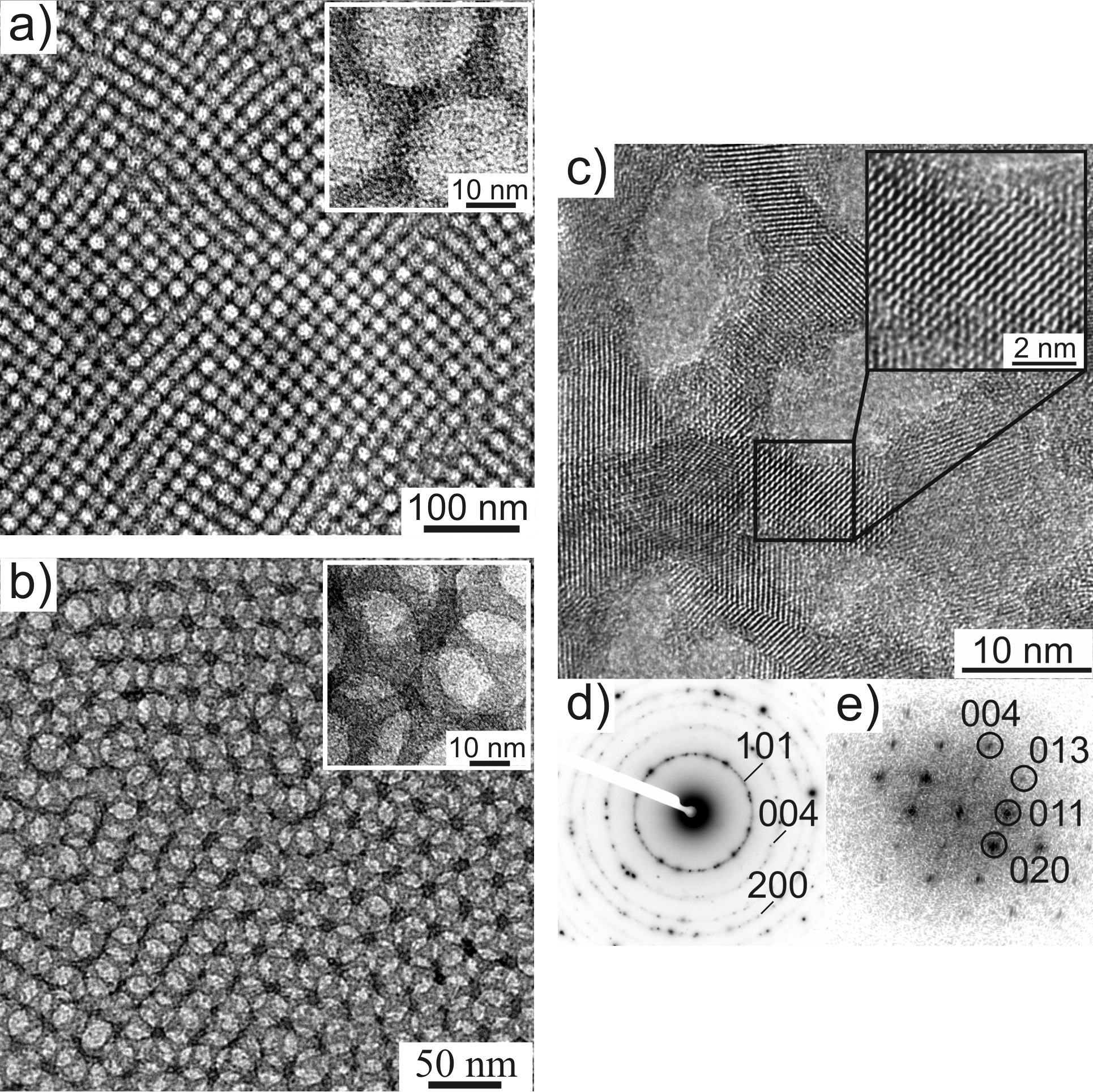 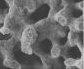 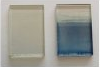 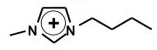 31
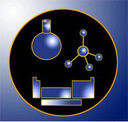 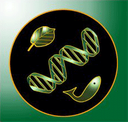 Wo arbeiten Chemiker?
Erster Berufsschritt der Masterabsolventen 2018
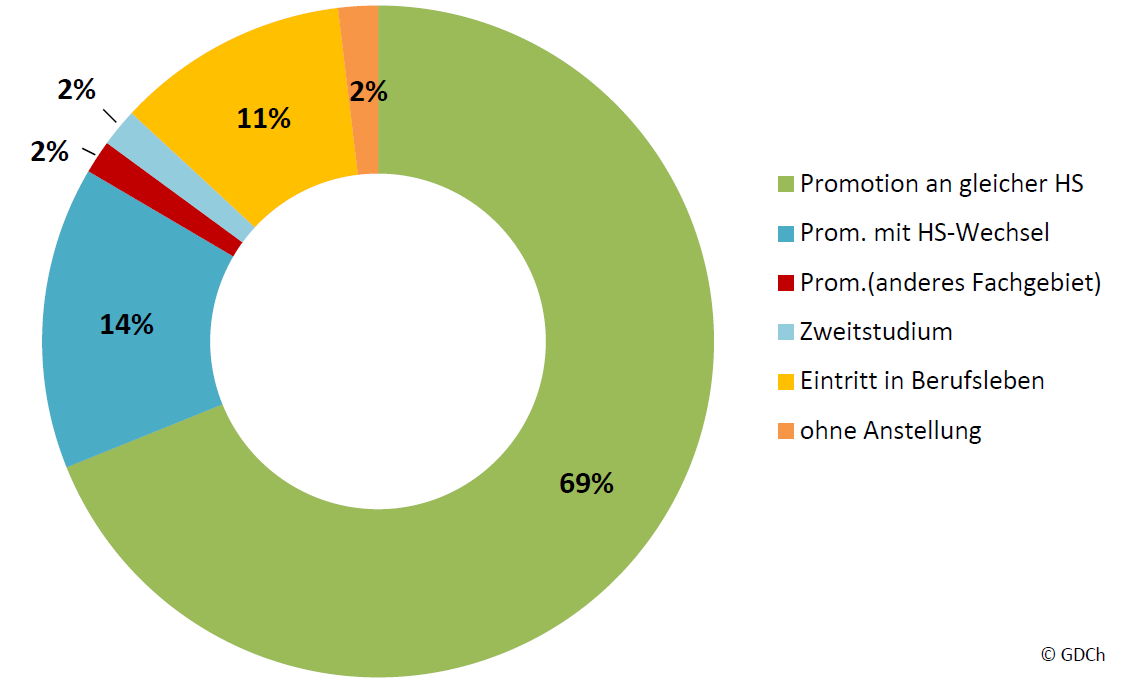 32
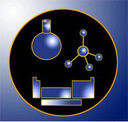 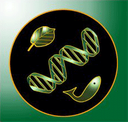 Wo arbeiten Chemiker?
Erster Berufsschritt der promovierten Chemieabsolventen 2018
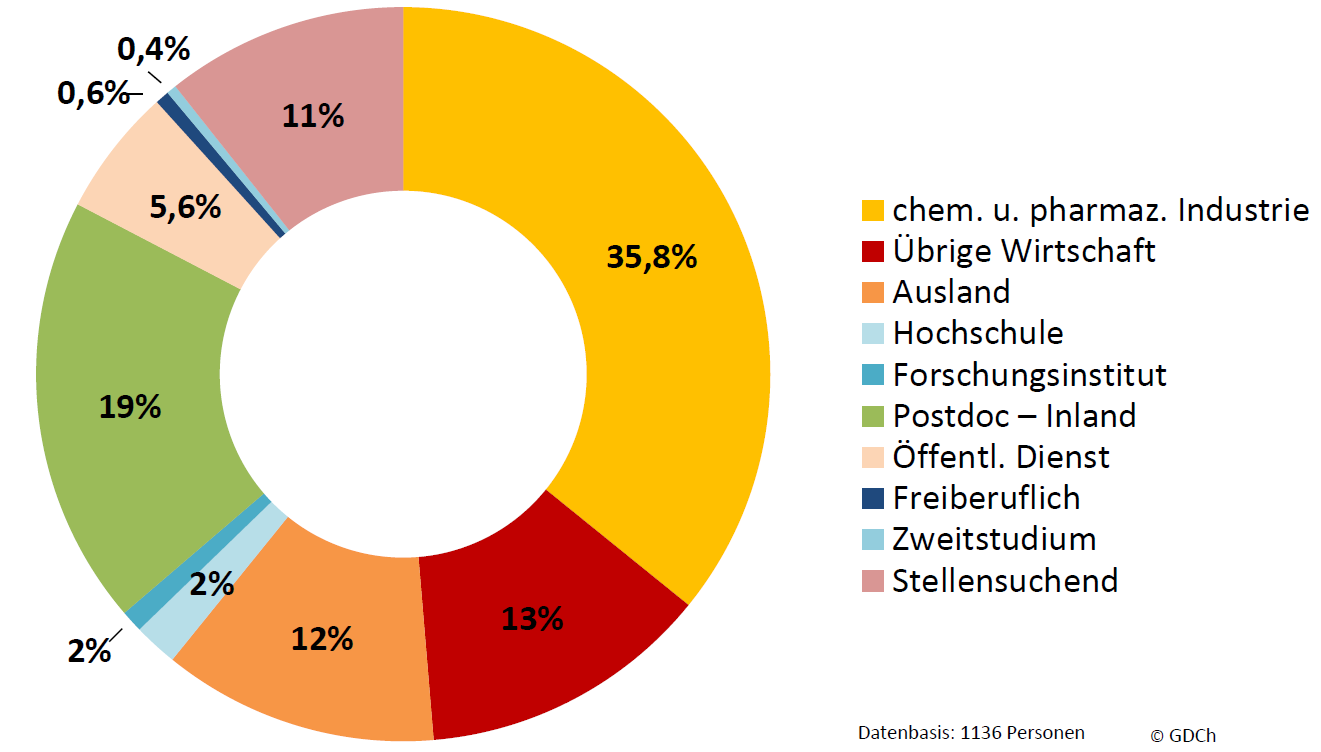 33
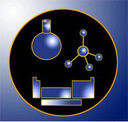 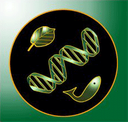 Wo arbeiten Chemiker?
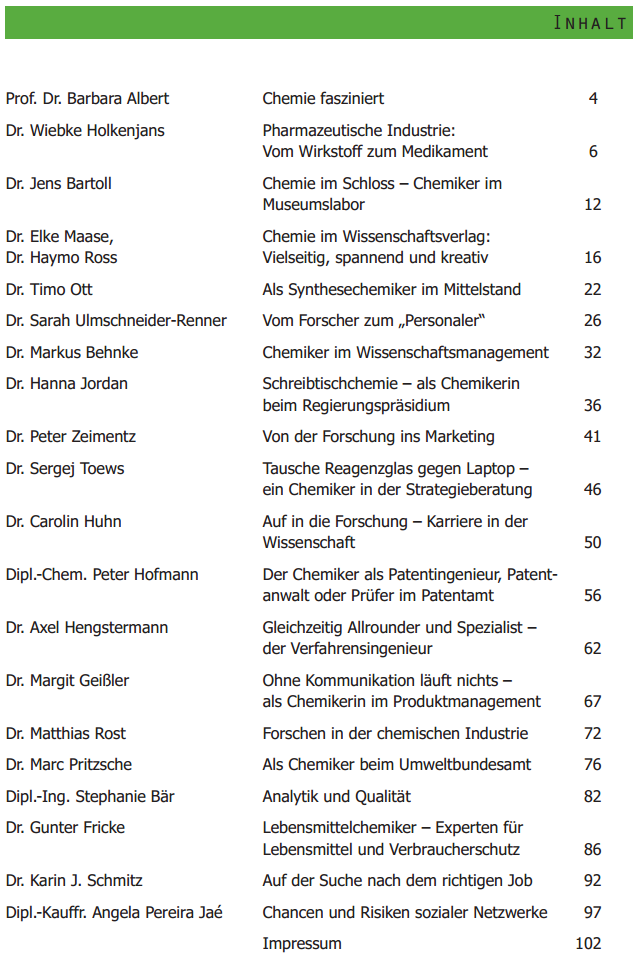 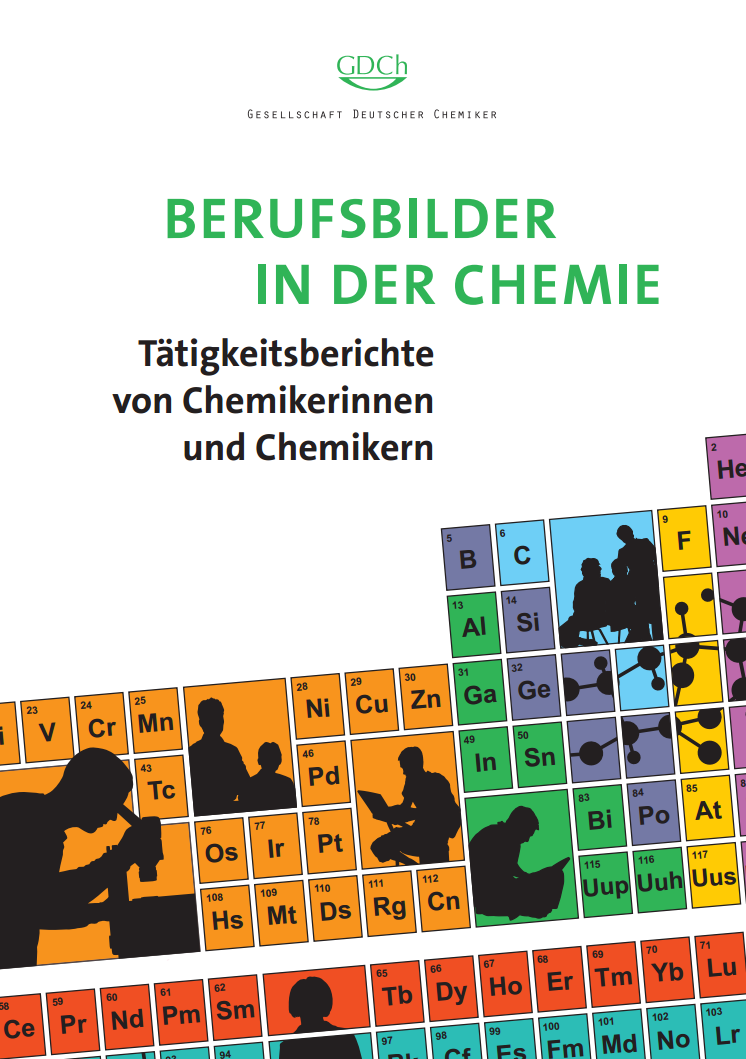 34
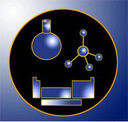 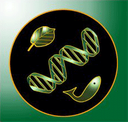 Wo arbeiten Chemiker?
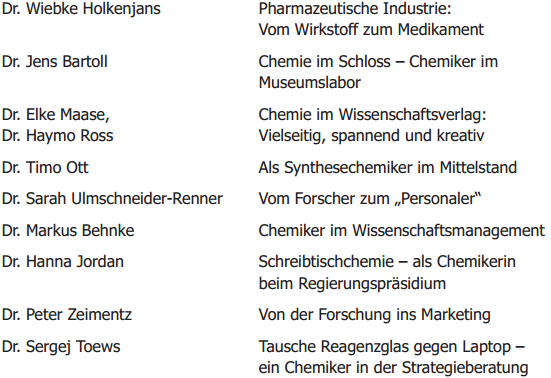 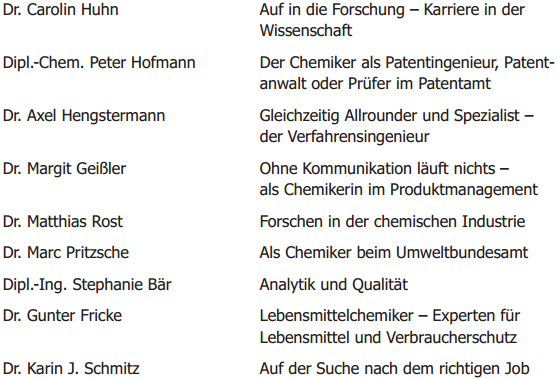 35
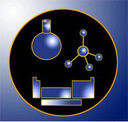 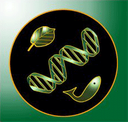 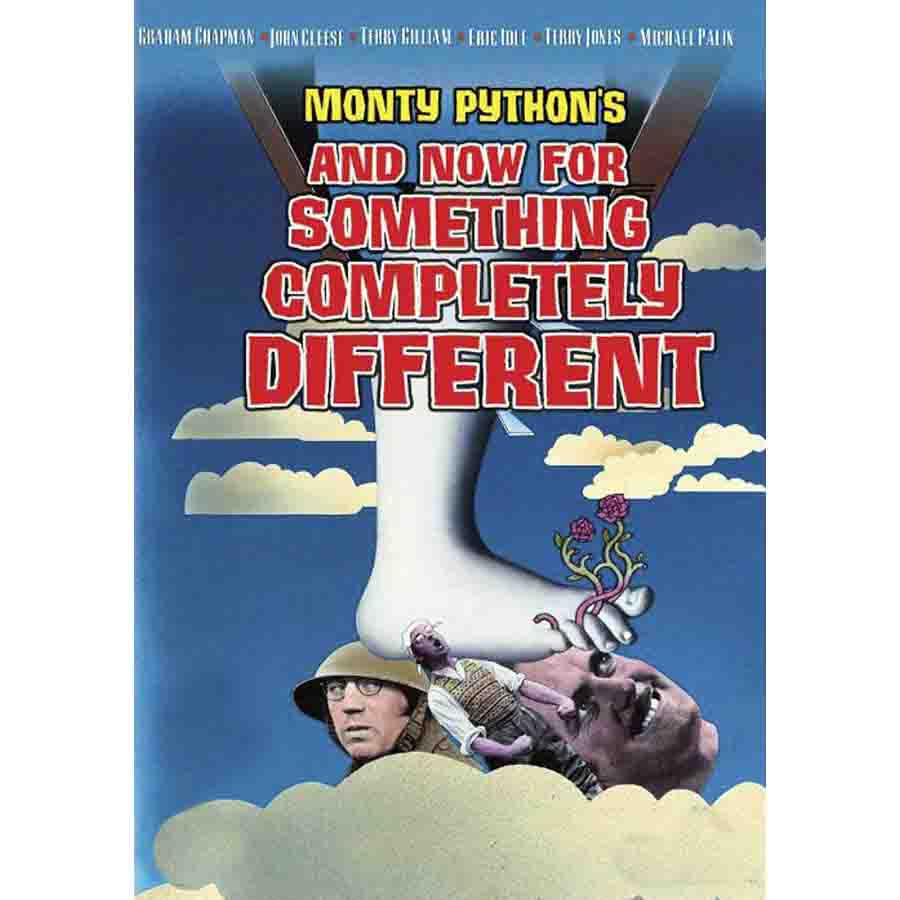 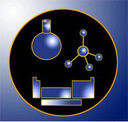 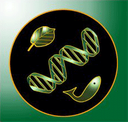 B.Sc. Lebensmittelchemie
„Lehre von den Eigenschaften und Umwandlungen der Lebensmittel und ihrer Bestandteile“

 Zusammensetzung der Lebensmittel
 Reaktionen der Lebensmittelinhalts-stoffe
  Qualität, Verfälschung, Betrug
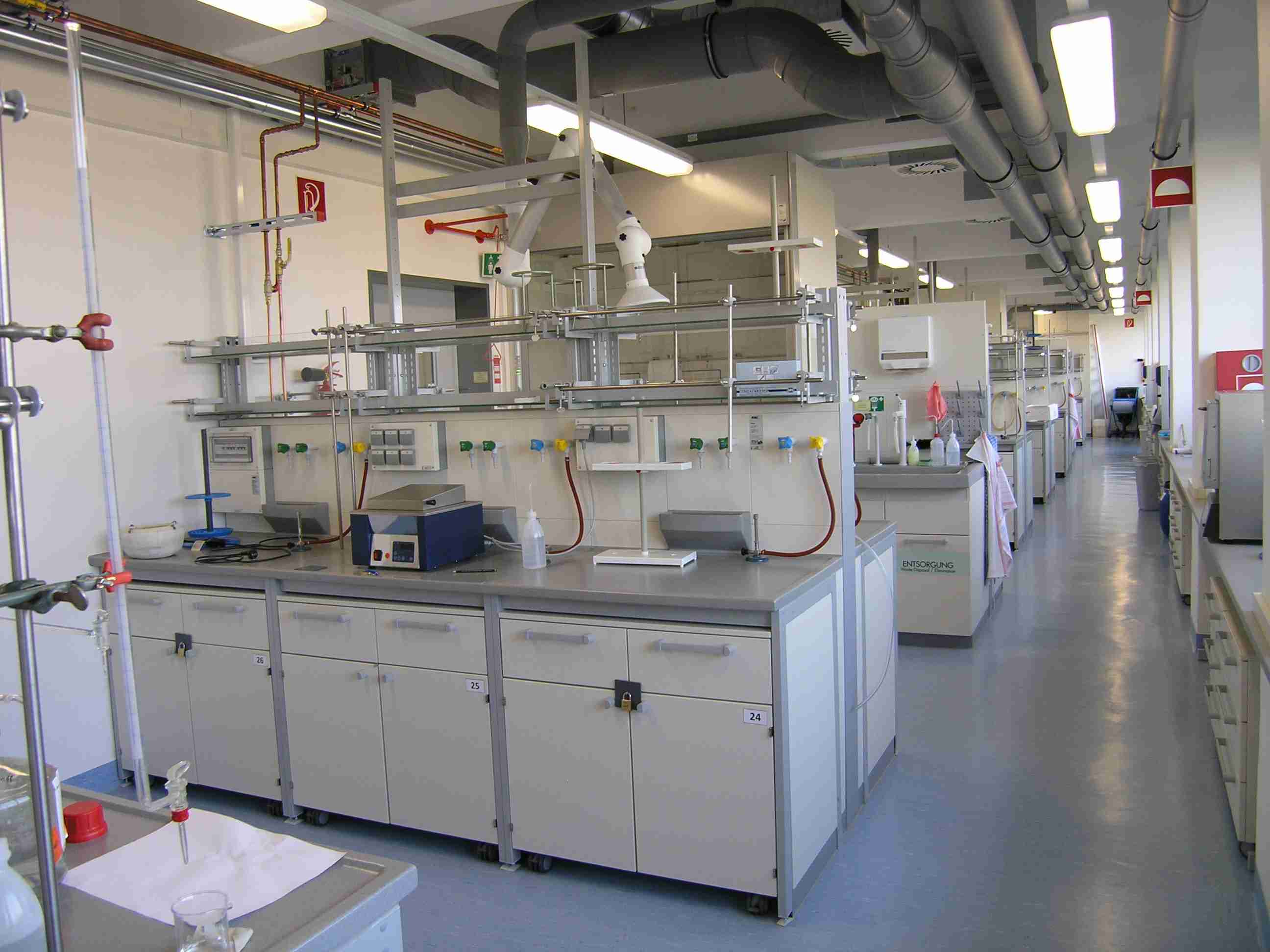 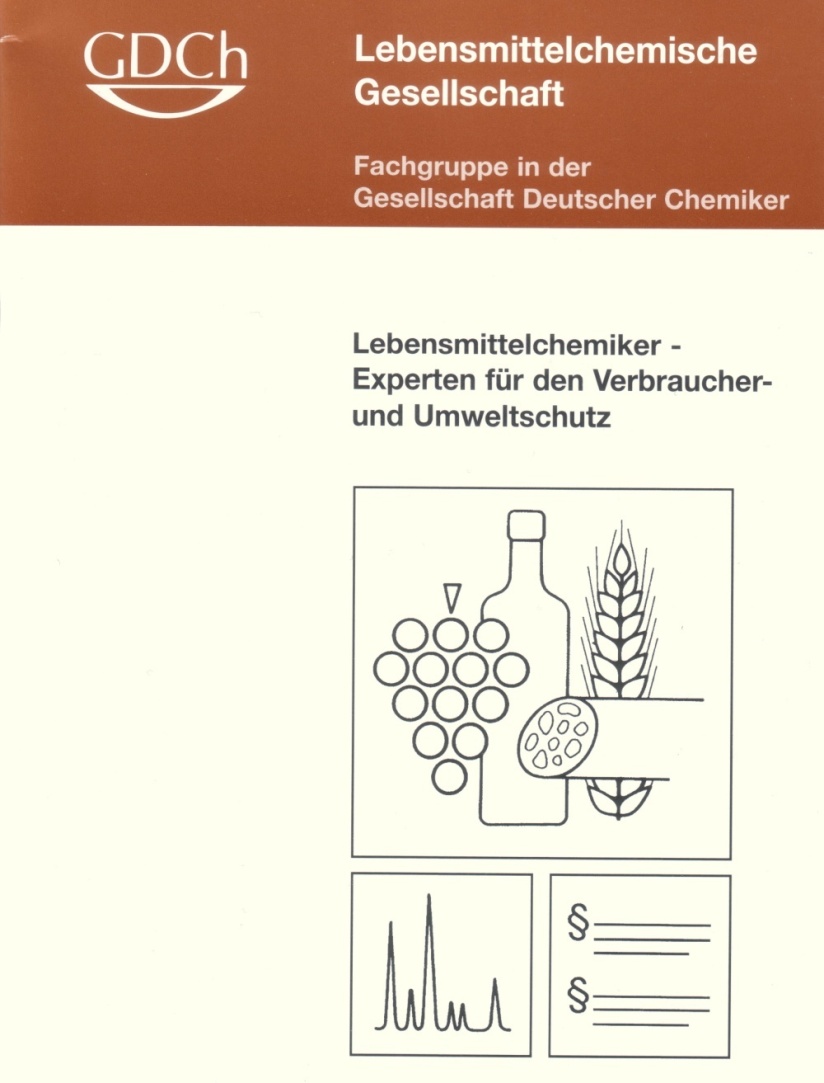 37
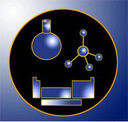 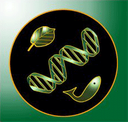 B.Sc. Lebensmittelchemie
Inhalte
Grundlagen:
Physik, Mathematik, EDV, Toxikologie, Rechtskunde, Biologie
Chemie:
Anorganische-, Analytische-, Organische-, Physikalische- und Biochemie
Lebensmittelchemie:
Lebensmittelchemie, Mikrobiologie, Botanik der Nutzpflanzen (inklusive Mikroskopie), tierische & pflanzliche Lebensmittel, Futtermittel, Trink- und Mineralwasser
38
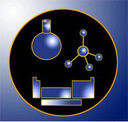 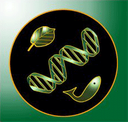 Studienverlauf
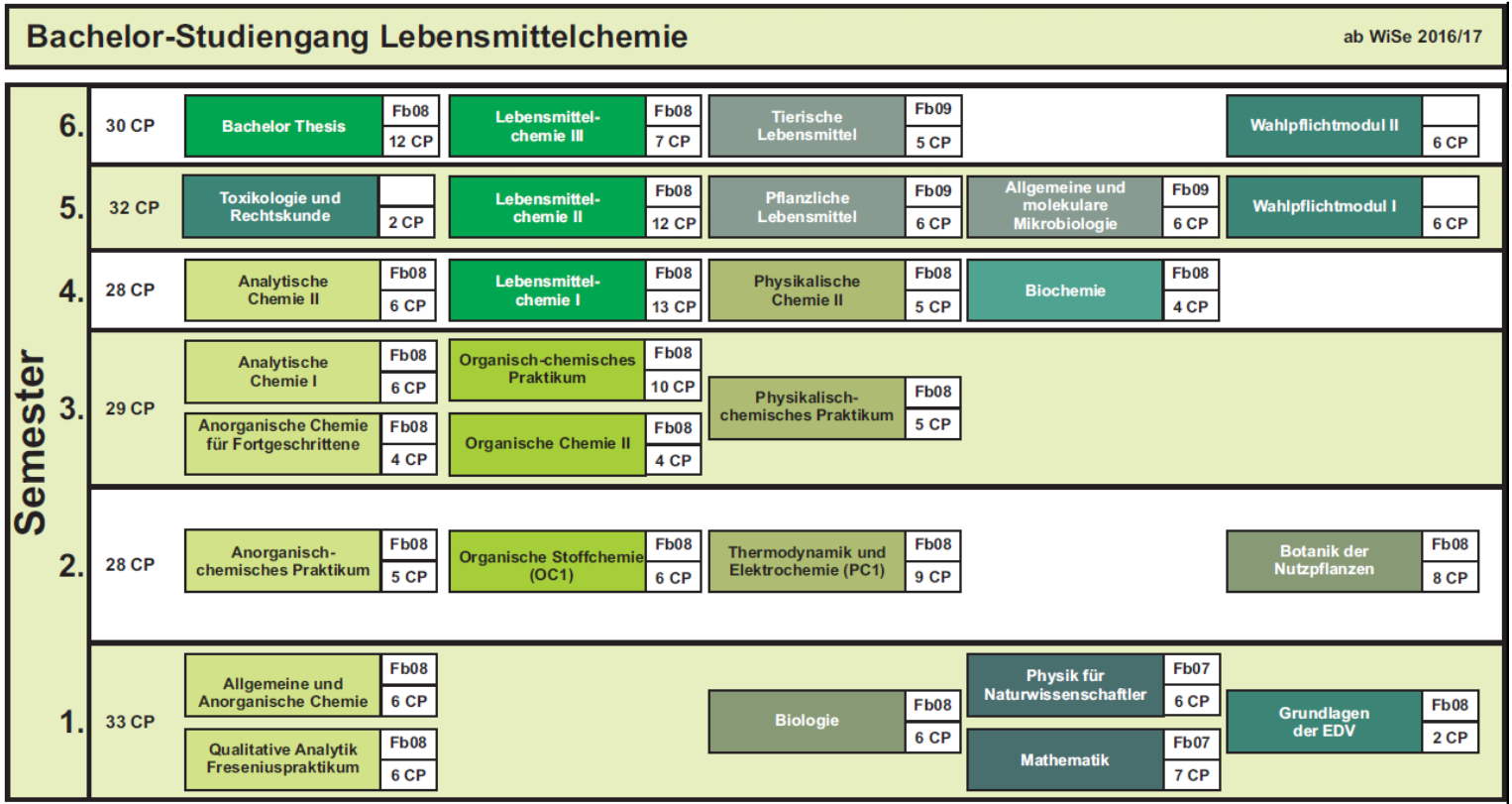 39
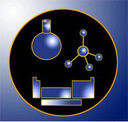 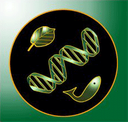 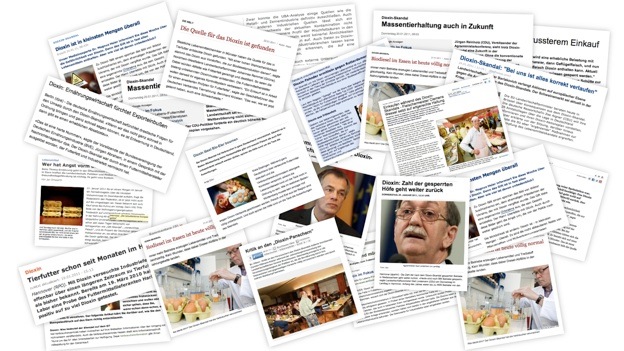 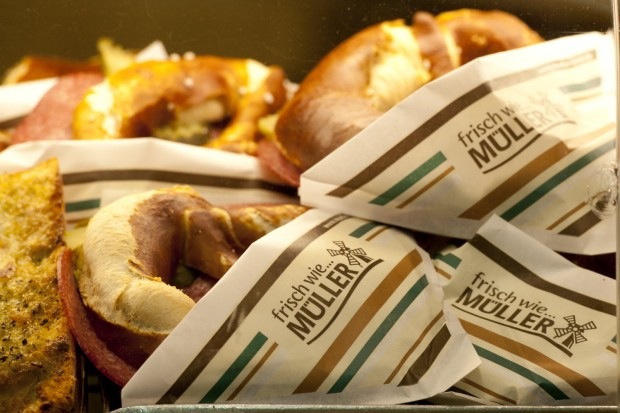 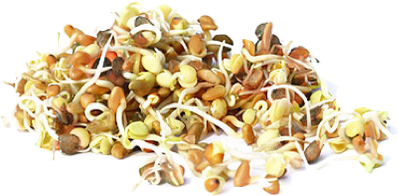 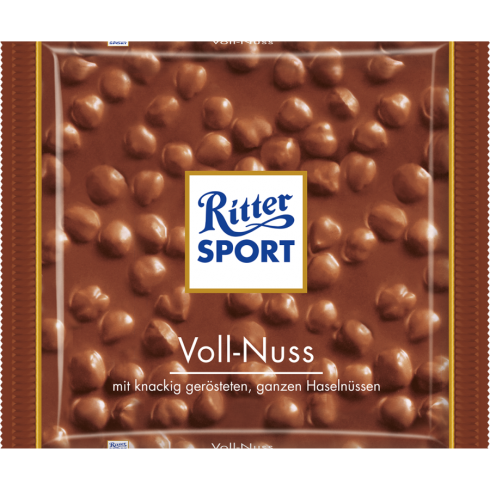 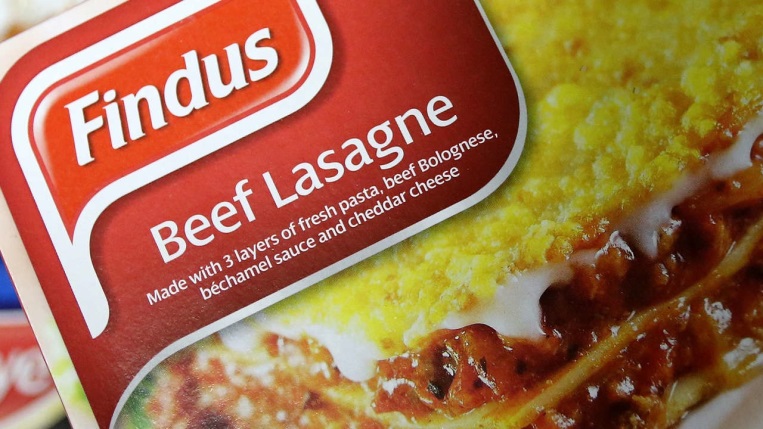 40
[Speaker Notes: 2002 Pommes, Chips & Co. mit Acrylamid
2003 Dioxin in Futtermittel
2005 importiert Fleischhändler Geflügelabfälle, kennzeichnet sie um und verkauft sie an Lebensmittelproduzenten
2006 Gammelfleisch
2008 Melamin in chinesischem Milchpulver
2008 Mäusekot im Mozzarella, außerdem Eisenstücke und Würmer
2011 Dioxin im Futtermittel eines schleswig-holsteinische Herstellers
2011 EHEC-Darmkeim in Sprossen
2012 In Backwaren einer bayerischen Großbäckerei finden sich Mäusekot und Reste von anderen Lebensmitteln.
2013 Pferdefleisch in Lasagne
2013/2014 angeblich nicht natürliches Piperonal in Ritter sport Voll-Nuss]
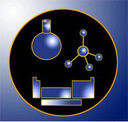 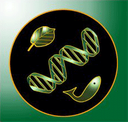 Können denn Lebensmittel „chemisch“ sein?
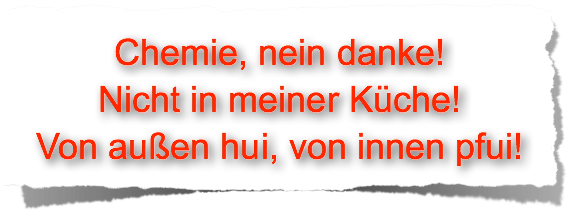 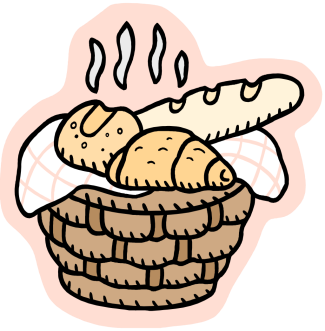 41
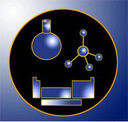 Acrylamid
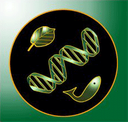 Chemie von innen
Hydroxymethylfurfural
Biogene Amine
Röststoffe
Chlorpropanole
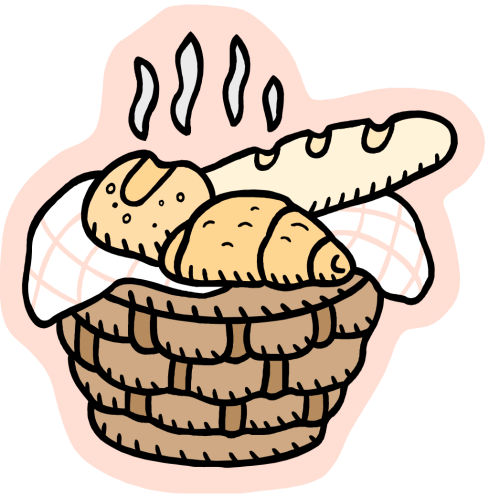 Farbstoffe
Fettoxidation
Aromastoffe
Geschmacksstoffe
42
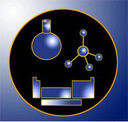 Täuschung / Verfälschung
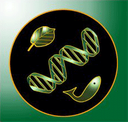 Chemie von außen
Ionisierende Bestrahlung
Pflanzenschutzmittel
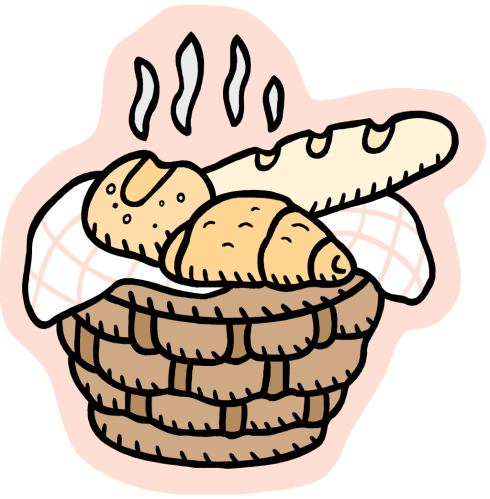 Zusatzstoffe
Tierarzneimittel
Räuchern
Dioxine
Mykotoxine
Schwermetalle
43
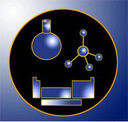 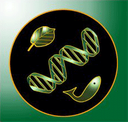 Lebensmittelchemie ?!
„Lehre von den Eigenschaften und Umwandlungen der Lebensmittel und ihrer Bestandteile“

	Zusammensetzung der Lebensmittel
	Reaktionen der Lebensmittelinhaltsstoffe
➥	Qualität, Verfälschung, Betrug
44
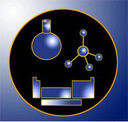 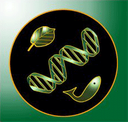 Täuschung / Lebensmittelverfälschungen
Wässerung (Wein, Milch, Fruchtsaft)
„Entsäuerung“ (Süßung) von Wein mit Bleiacetat 
Zusatz von Gesteinsmehlen zu Gewürzen
Verlängerung wertvoller pflanzlicher Öle (z.B. Olivenöl)
Diethylenglykol in Wein
45
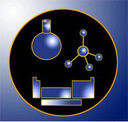 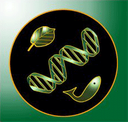 Täuschung / Lebensmittelverfälschungen
„Analogkäse“
„Schummelschinken“
 synthetisches Apfelsaftkonzentrat
 Pfirsicharoma in Wein
 Melamin in Milchpulver (China)
 ….
46
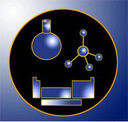 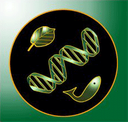 APOLMChem
Verordnung
über die Ausbildung und Prüfung staatlich geprüfter Lebensmittelchemikerinnen und Lebensmittelchemiker
Vom 30. Juli 2012

§ 19 Anerkennung von Prüfungen, Anrechnung von Studien- und Prüfungsleistungen

(2) Auf Antrag ist durch das vorsitzende Mitglied des Prüfungsausschusses für den zweiten Prüfungsabschnitt eine bestandene

1. [...]
2. Prüfung zum Master of Science im Studiengang Lebensmittelchemie an einer deutschen Hochschule

als bestandener zweiter Prüfungsabschnitt anzuerkennen [...]
47
[Speaker Notes: Am Tag der Zeugnisübergabe: Hälfte der Studierende bereits einen Arbeitsvertrag]
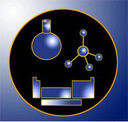 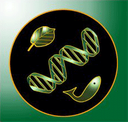 Berufsbild
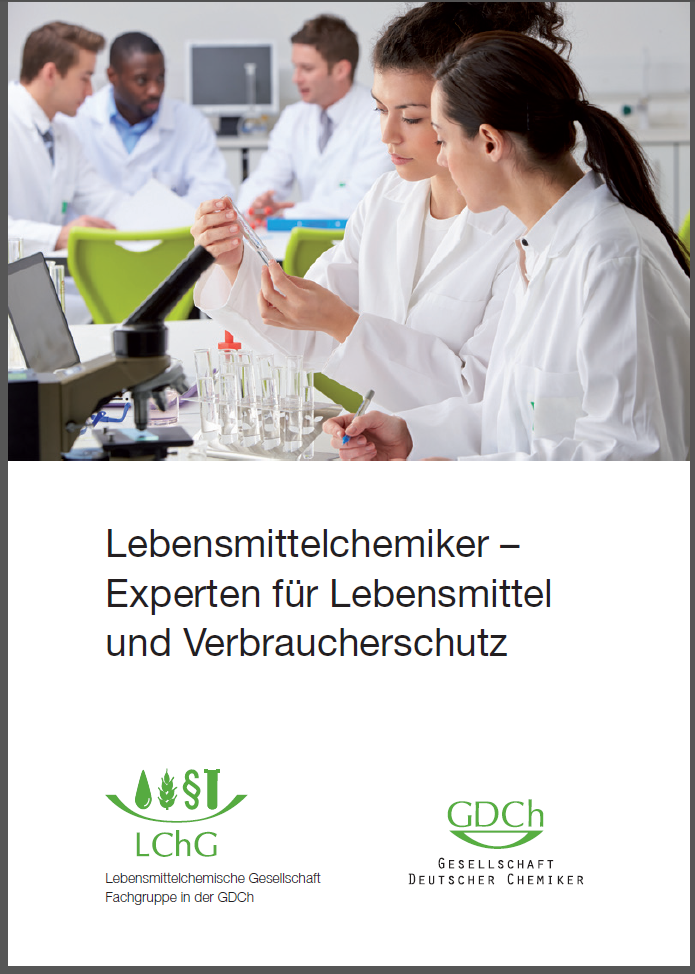 Amtliche Lebensmittelüberwachung
Schutz des Verbrauchers vor gesundheitlichen Gefahren und vor Täuschung/Betrug
Betriebskontrolle (Hersteller, Handel)
Lebensmittel- und Bedarfsgegenständeuntersuchung
gutachterliche Tätigkeit
48
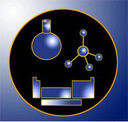 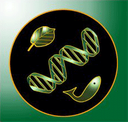 Berufsbild
Amtliche Überwachung
 Lebensmittel, Futtermittel, Bedarfsgegenstände, Kosmetika, …
Industrie
Lebensmittel, Kosmetika, Pharmazeutika, Laborgeräte, …
Forschung
Universitäten, außer-universitäre Forschungs-institute (BRD, EU), …
Sonstige
Handelslaboratorien, Bundesbehörden, EU, Zoll, BKA, Verbraucherschutz-organisationen, …
49
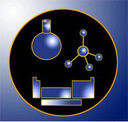 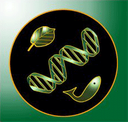 Berufsbild
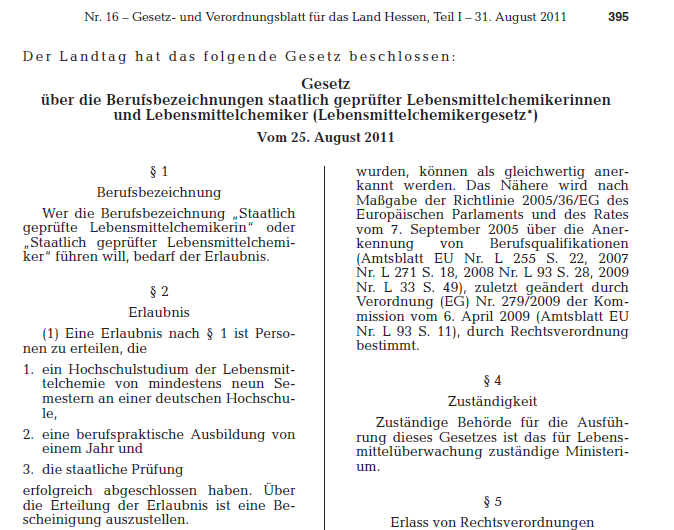 50
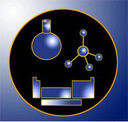 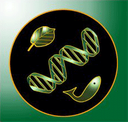 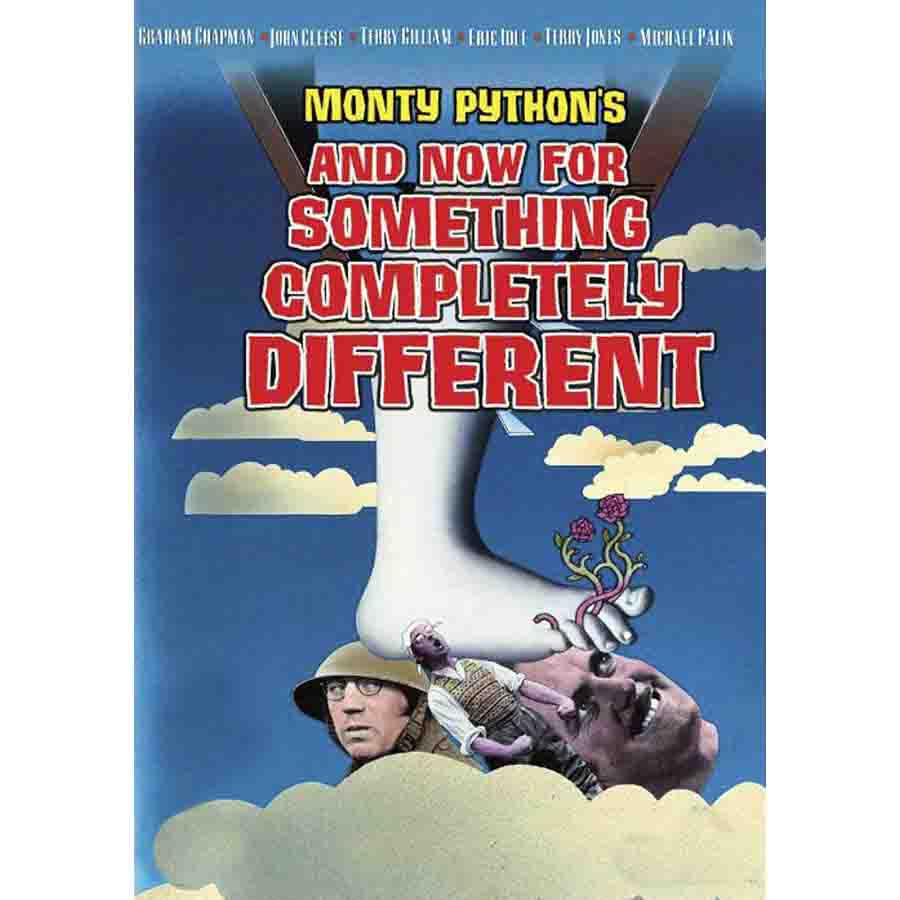 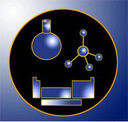 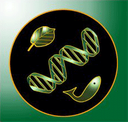 B.Sc. Materialwissenschaft
Material
Wissen-
schaften
Physik
Chemie
Materialwissenschaft beschäftigt sich mit der Entwicklung, der Herstellung und Verarbeitung von Materialien und Werkstoffen. 
naturwissenschaftlicher Studiengang! (kein Ingenieurstudiengang)
Querschnittsdisziplin
Entwicklung, Synthese, Charakterisierung und Optimierung von „Funktionalen Materialien“ 
Beispiele: Nanomaterialien, intelligente Materialien, Halbleiter-Materialien, Hybridmaterialien, …
Biologie/
Medizin
[Speaker Notes: MGg: Halbleiter hinzugefügt]
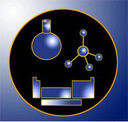 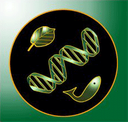 Studienverlauf
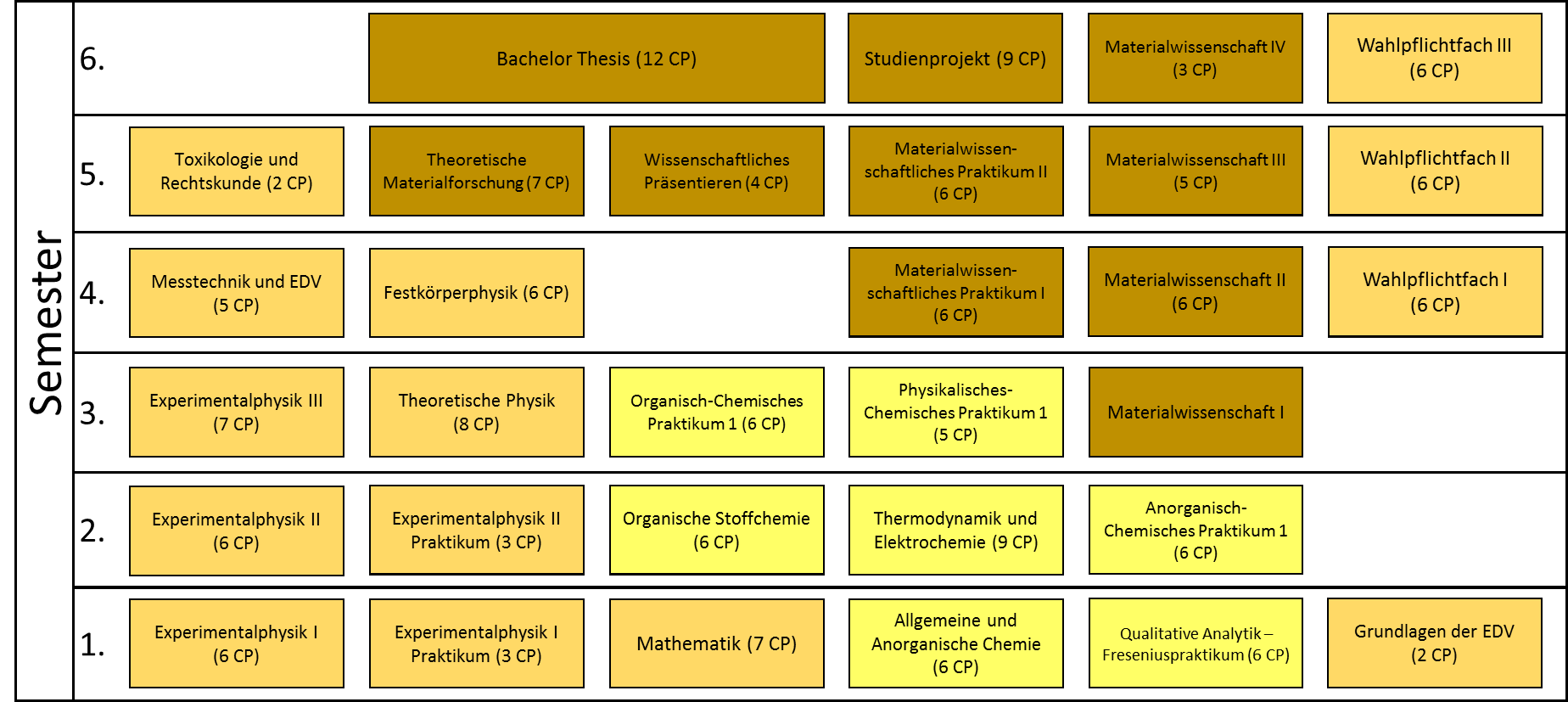 [Speaker Notes: MGg: Neuer Studienverlaufsplan (gültig nach Reakkreditierung)]
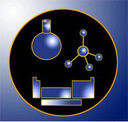 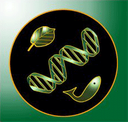 B.Sc. Materialwissenschaft
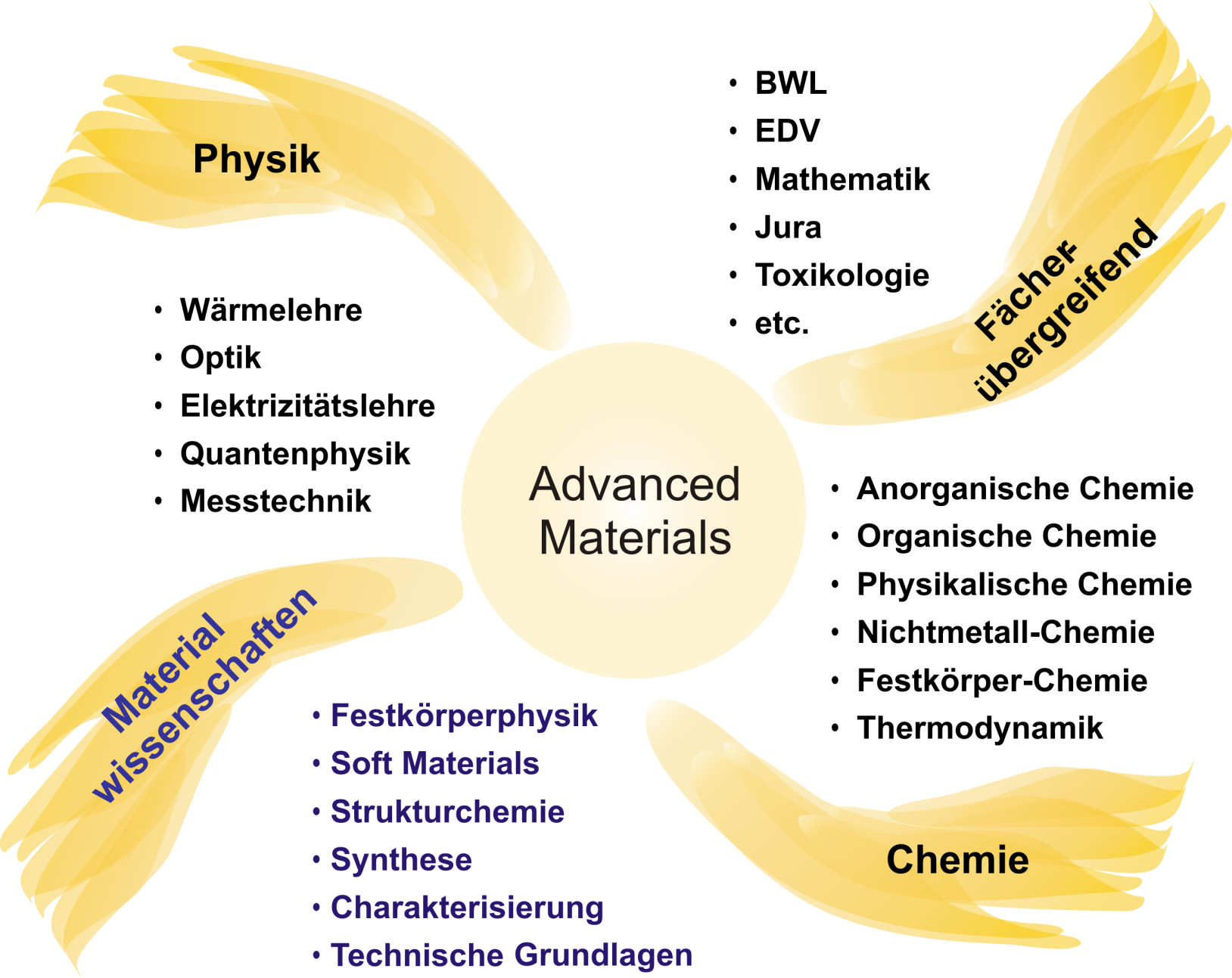 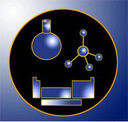 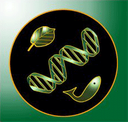 Inhalte
Grundmodule (1. -  4. Semester)
aus den Bachelor-Studiengängen Chemie und Physik sowie ein Grundmodul Mathematik

Erweiterungsmodule (3. -  5. Semester)
zu Gebieten Materialien (Chemie) und Methoden (Physik)
	
Vertiefungsmodule (5. + 6. Semester)
mit hoher Anwendungsorientierung
industrienahes oder forschungsbezogenes Studienprojekt
(Berufspraktikum)

Bachelor-Thesis
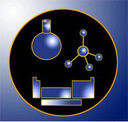 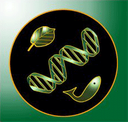 Beteiligte Physik-Gruppen
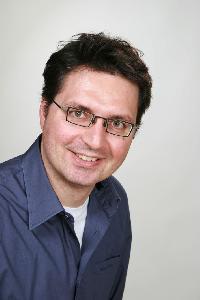 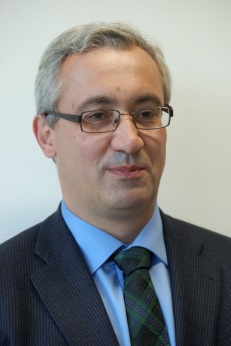 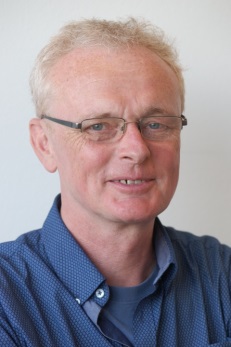 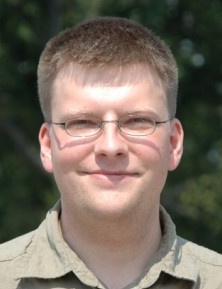 André Schirmeisen
Rastersonden-Mikroskopie
Peter J. Klar
Mikro-/Nanostrukturen,Dünnfilme, Bauelemente
Christian Heiliger
Festkörper-Theorie
Detlev Hofmann
Festkörper-Charaktierisierung
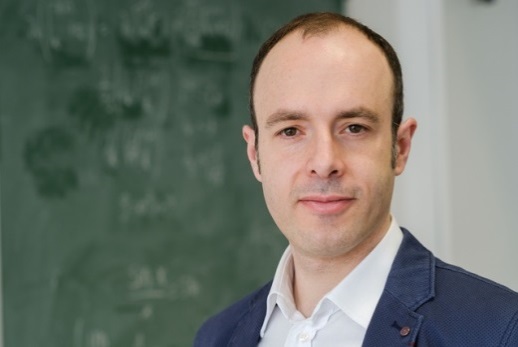 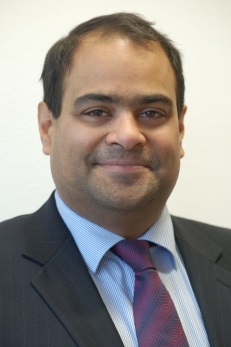 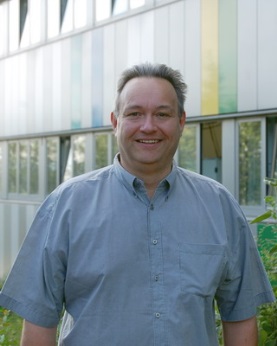 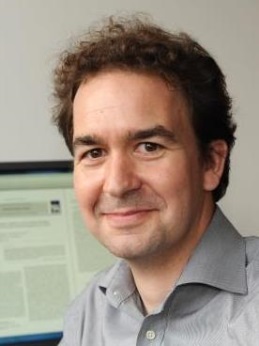 Simone Sanna
TheoretischeFestkörper-spektroskopie
Sangam Chatterjee
Optik, Spektroskopie, Halbleiter
Derck Schlettwein
MolekulareMaterialien,organische Elektronik
Michael Dürr
Oberflächenphysik
[Speaker Notes: MGg: Neue Folie zu den am MaWi-Studiengang beteiligten Physik-Professoren mit ihren Arbeitsgebieten eingefügt]
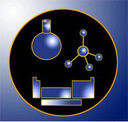 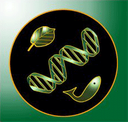 Gemeinsam genutzte Geräte –eine Stärke der Gießener Materialforschung
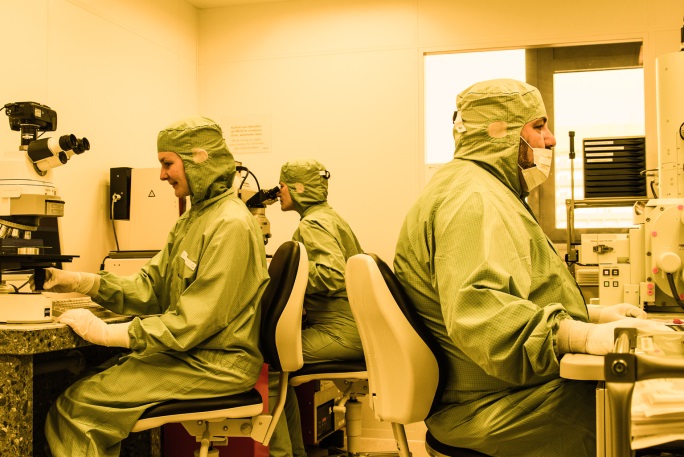 Die Methodenplattformen desZentrums für Materialforschung(„LaMa“)
können bereits in den Studienprojekten des B.Sc.-Studiums genutzt werden. Z.B.:
Mikro-/ Nanostrukturierungs-labor (MiNaLab)
Elektrochemie-/ Grenzflächenlabor (ELCH)
Dünnschicht-/Epitaxielabor (DünE)
Optik-/Spektroskopielabor (OptiSpek)
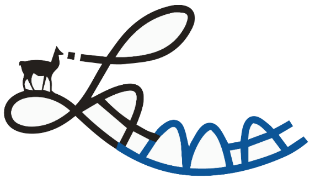 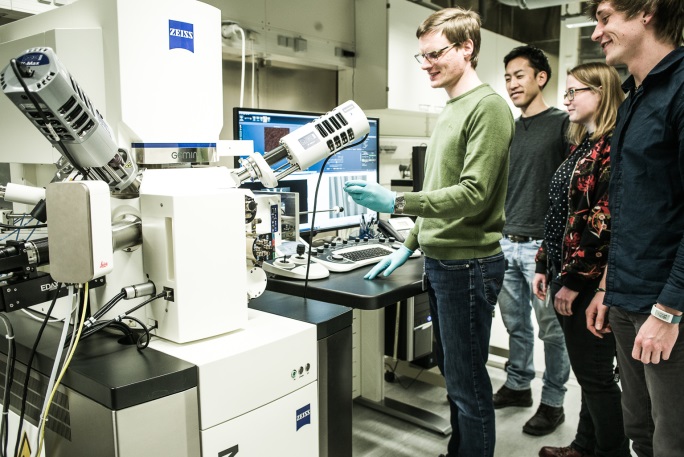 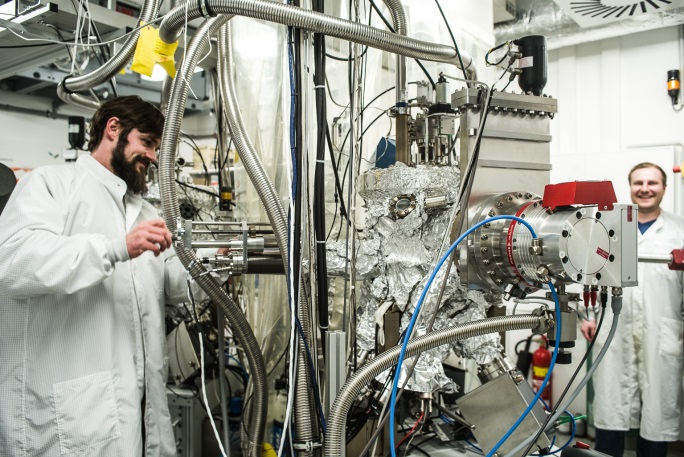 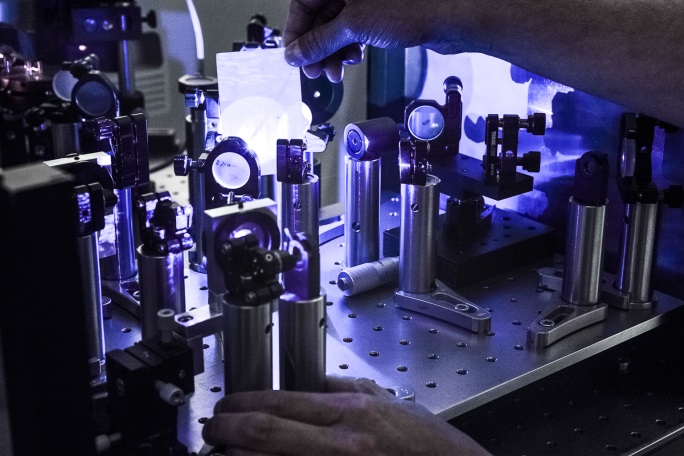 Fotos: Ralf Niggemann
[Speaker Notes: MGg: Neue Folie zu den Methodenplattformen des LaMa (siehe auch http://www.uni-giessen.de/fbz/zentren/lama/Platt) hinzugefügt.
Bild MiNaLab -> Fotolithografie
Bild ELCH -> Feldemissions-Rasterelektronenmikroskop
Bild DünE -> Molekularstrahl-Epitaxie (MBE)
Bild OptiSpek -> Fotolumineszenz-Messplatz]
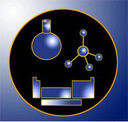 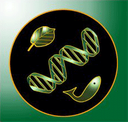 Beispiel-Modul
Messtechnik und EDV (im 4. Semester)
Grundlagen der Messtechnik(analog und digital)
Materialorientierte Messtechnik
Programmierung, Steuerung und Datenerfassung mit dem Computer(z. B. mittels LabView)
Datenanalyse und –visualisierung und –modellierung (z.B. Origin/Excel/ Mathematica)
Datenaustausch und –beschaffung (Internet)
Vorlesung  1 SWS x 15 Wochen	15 h
+ Vor- und Nachbereitung	15 h
Praktikum   12 Tage à 5h	60 h
+ Vorbereitung und Protokoll 12 * 6h	 36 h
Prüfung inkl. Vorbereitung 	24 h
Workload:                   150 h
(30 h  1 CP)
5 CP
Prüfung: Klausur (PL 100%)
[Speaker Notes: MGg: Daten des Bsp.-Moduls auf Grundlage der neuen Modulbeschreibung (im Zuge der Reakkreditierung) aktualisiert]
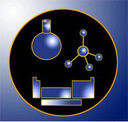 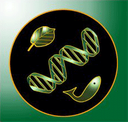 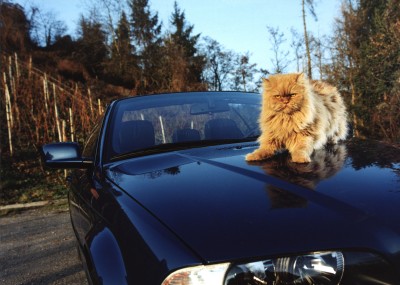 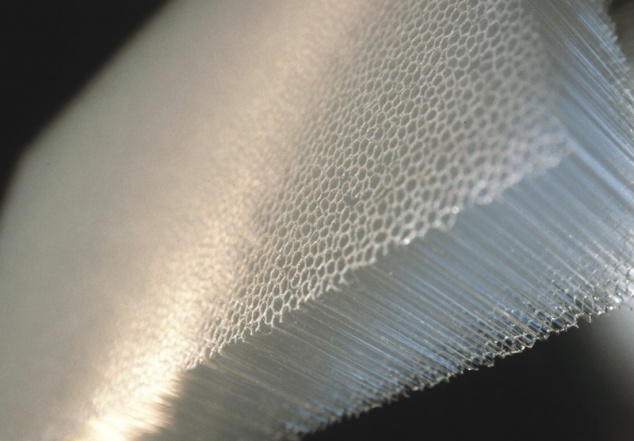 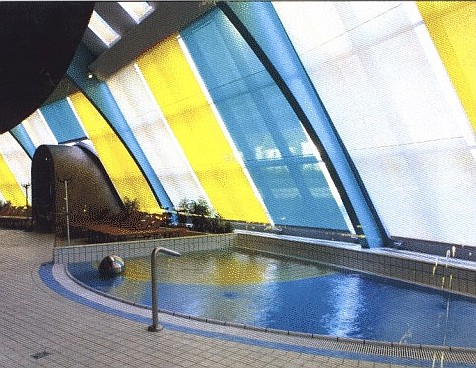 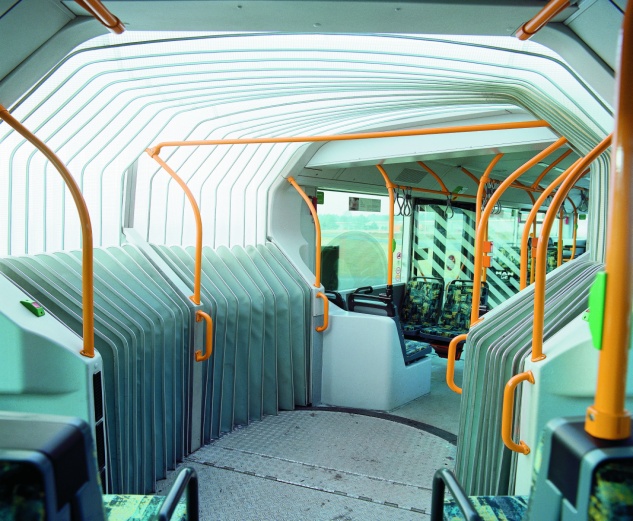 „Advanced Materials“ sind meist Nanomaterialien
Selbstreinigende Fenster
Beschichtungen
Lacke
Klebstoffe
Textilien
Verpackungsmaterialien
Dichtungen
Dämmstoffe
Isolatoren
Feuerfeste Stoffe
etc.
[Speaker Notes: Transluzente Bälge, Fensterbeschichtungen, um den Energiehaushalt im Gebäude zu regulieren, Nanolacke: kratzfest,]
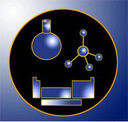 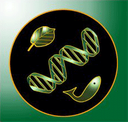 Herausforderungen unseres Jahrhunderts
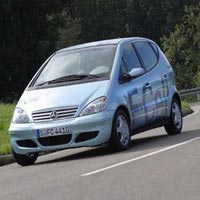 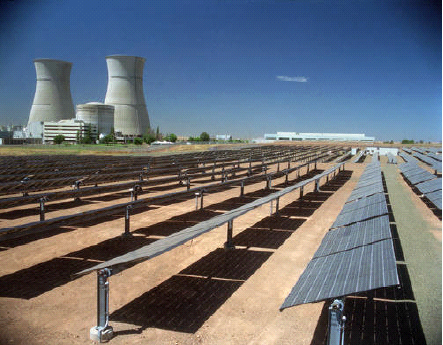 Mobilität
Energie
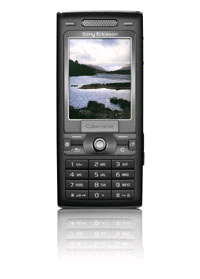 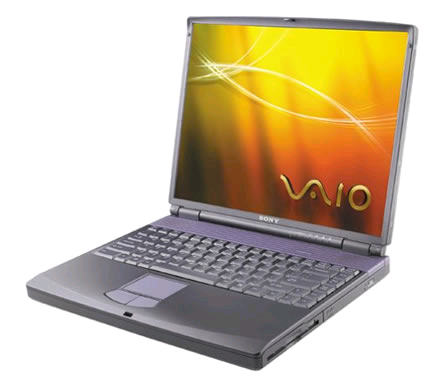 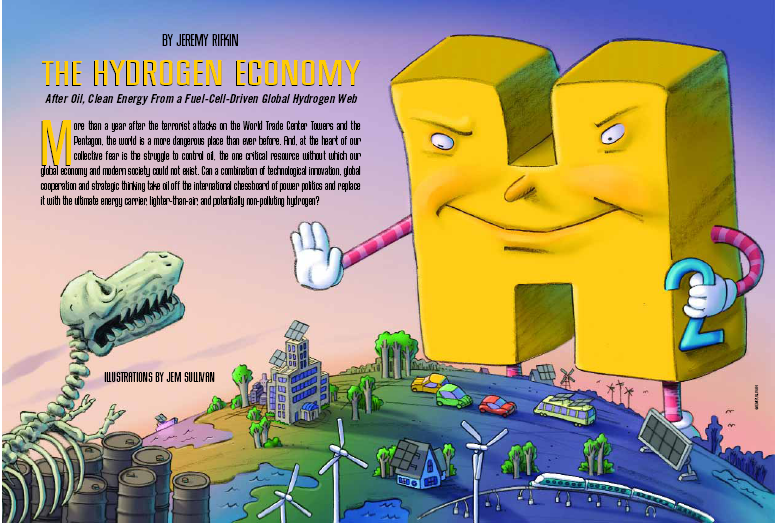 Umwelt
Information
Nicht mehr nur die Funktion, sondern die Nachhaltigkeit macht das Material der Zukunft aus !
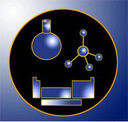 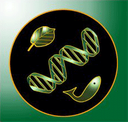 Beispiel:  Dünnschichtsolarzellen –Materialphysik
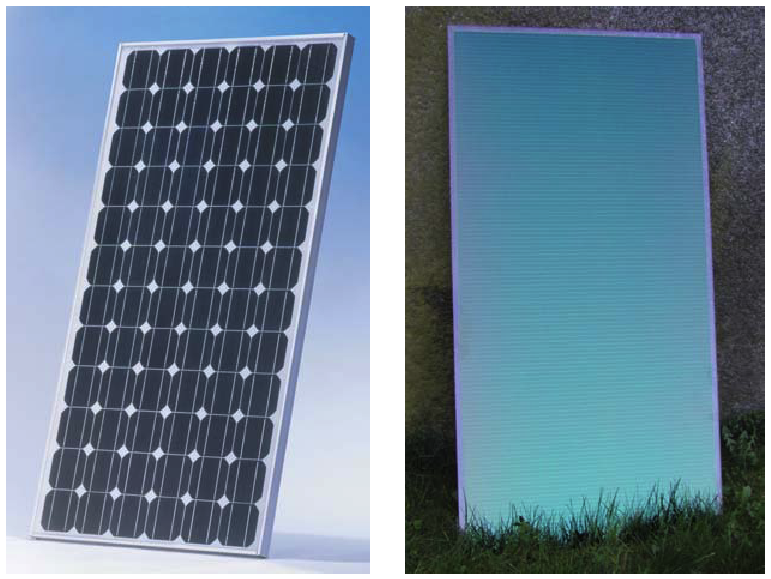 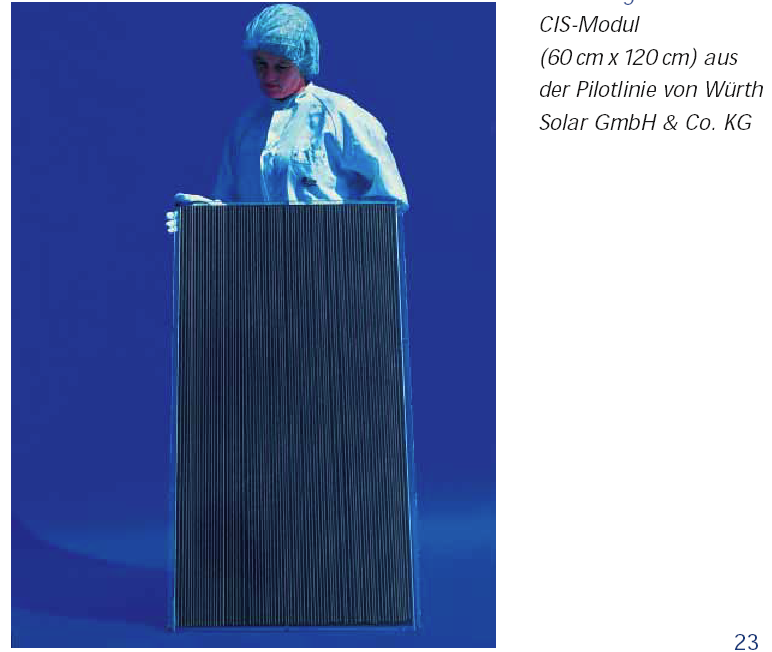 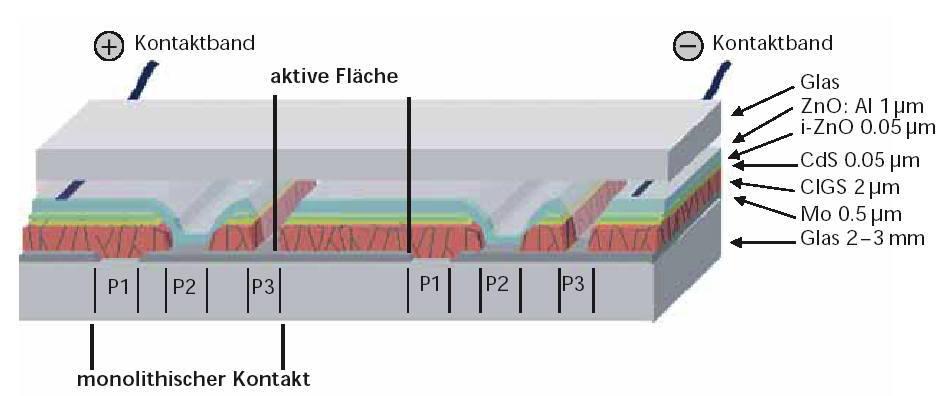 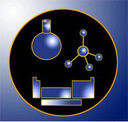 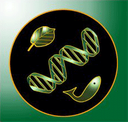 Beispiel: Hi-Tech Materialien im PC - Materialchemie
Flachbildschirm: Flüssigkristalle (OC): Merck
Prozessor: hochreines Si (AC): Wacker
Opt. Lithographie (Photolack: OC)
CD, DVD (Polycarbonate: OC): Bayer
Festplatten… (Fe-Oxid: AC)
Li-Akkus (PC) …: Varta, etc.
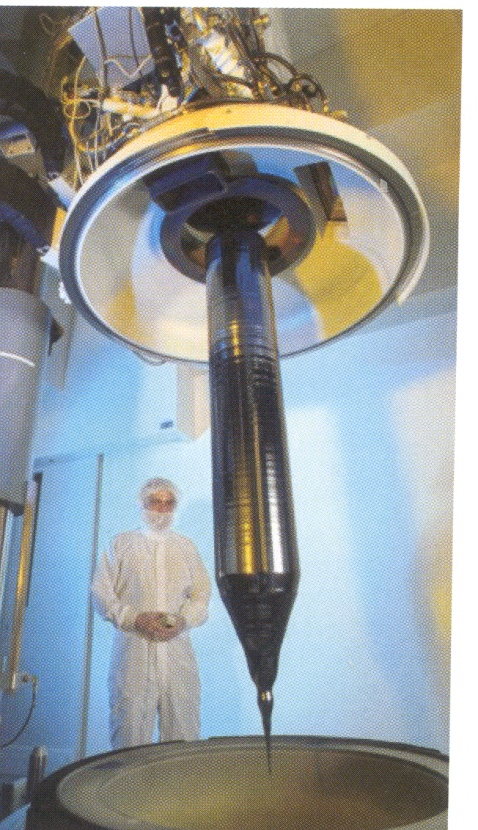 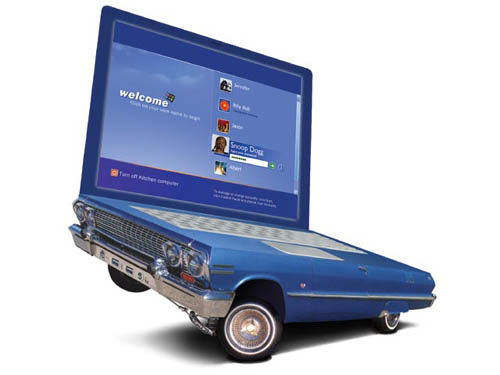 Ionenbatterien u. Akkus (Prof. Dr. J. Janek, Physikalische Chemie)
[Speaker Notes: MGg: Schriftart in Arial geändert (Einheitlichkeit)]
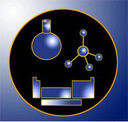 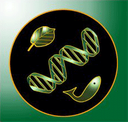 Berufsaussichten?
Zur Zeit „gute" Berufsaussichten
Keine Jobgarantie!
Viele potenzielle Arbeitsbereiche:

„Klassische Chemieindustrie
Energie-Branche (Photovoltaik-Firmen, etc.)
Halbleiter-Industrie
Akademische Forschung (Nachwuchsmangel)
Diverses: Unternehmungsberatung, etc.
[Speaker Notes: MGg: Schriftart in Arial geändert (Einheitlichkeit)]
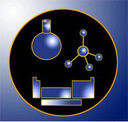 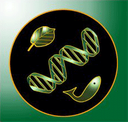 Beschäftigung in Forschung und Entwicklung
Forschung und Lehre an Hochschulen
Forschung & Entwicklung
Chemischen Industrie 
Pharmaindustrie
Bio/Chemie/Physiktechnologieunternehmen
Medizinische Industrie
Forschungszentren wie Max-Planck-Institut, Institute der Fraunhofer-Gesellschaft
[Speaker Notes: MGg: Schriftart in Arial geändert (Einheitlichkeit)]
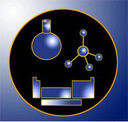 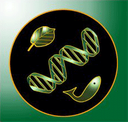 Studienrealität
Hohe zeitliche Beanspruchung: regelmäßig 40+ Stundenwochen
Je geringer das Vorwissen, umso höher der Einsatz am Anfang des Studiums – aber es ist zu schaffen!
Blockmodule oder semesterbegleitende Veranstaltungen v.a. Vorlesungen, Übungen, Seminare, Praktika.
Prüfungen am Ende eines Moduls (2 Wdhl.möglichkeiten)
Hoher Pflichtanteil, ab 4./5. Semester Wahlmöglichkeiten.
Probleme:
 Arbeiten neben dem Studium ist schwierig
 Große Stofffülle, hoher Lern- und Leistungsaufwand
[Speaker Notes: MGg: Schriftart in Arial geändert (Einheitlichkeit)]
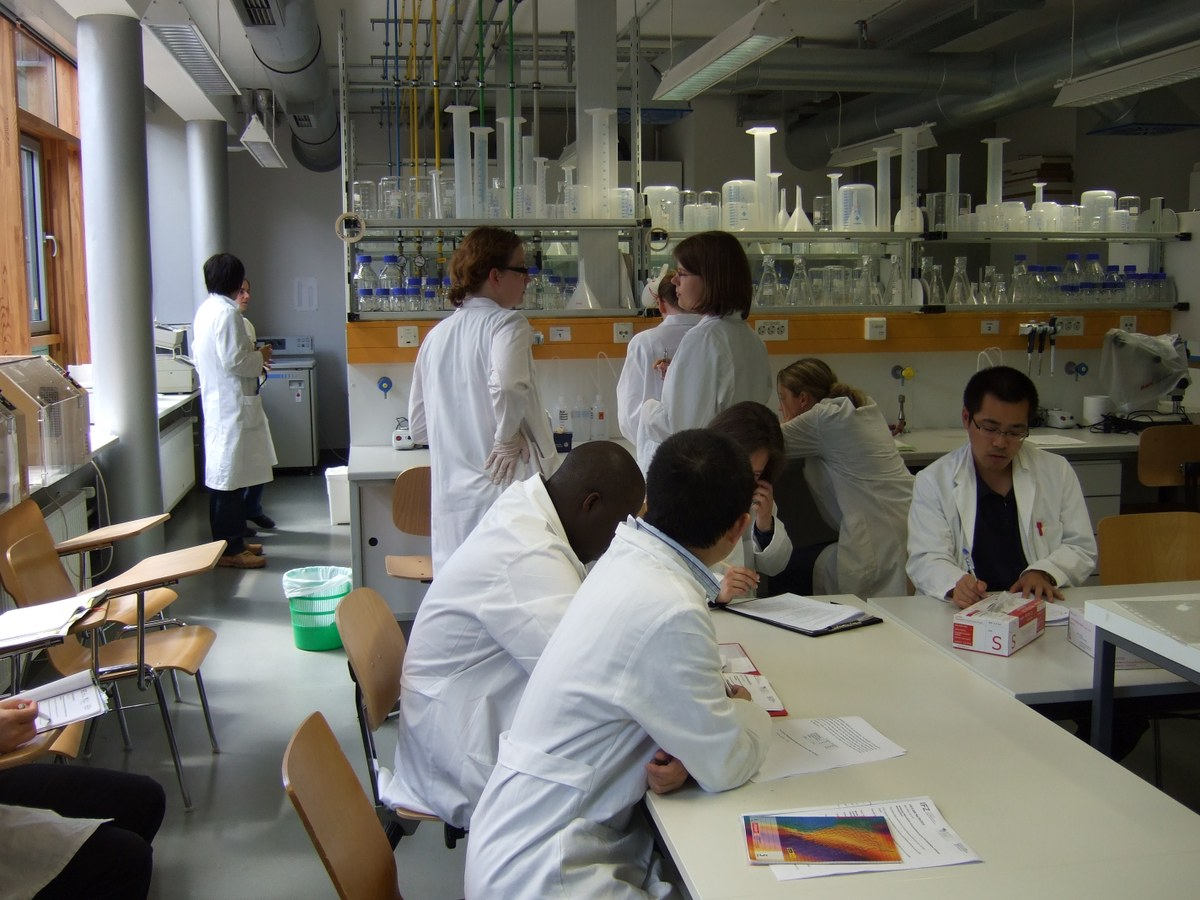 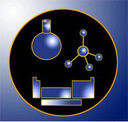 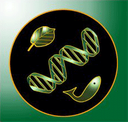 Große Methodenvielfalt
Grundlegende Methoden in den ersten Semestern
Bedienung neuester Forschungsgeräte in den höheren Semestern
Mitarbeit in den Forschungsinstituten für die Bachelorarbeit
Arbeiten an der Forschungsfront!
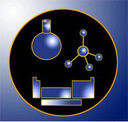 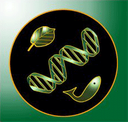 Bewerbung und Zulassung
Zulassungsvoraussetzungen
Allgemeine Hochschul- und Fachhochschulreife, Meisterprüfung, Hochschulzugang für beruflich Qualifizierte.
Zulassungsbeschränkung: 
Studienplätze: 90 in Chemie, 34 in Lebensmittelchemie, 40 in Materialwissenschaft

HAV: 
Durchschnittsnote der Hochschulzugangsberechtigung+ Punkte aus GK und LK sowie der Abiturprüfung in Biologie, Chemie und Physik

Bewerbung
Nur zum Wintersemester, Online-Bewerbung bis 15.07.

Anforderungen
Interesse an Naturwissenschaften, Grundlagenkenntnisse in Chemie, Mathematik und Physik, Englischkenntnisse.
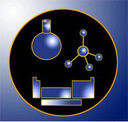 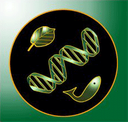 Studieren in Gießen
Bewusste Entscheidung für ein Studienfach (wichtig!)
Beratungsangebote nutzen
Allgemeine Studienberatung „Call Justus“ Hotline: 0641-9916400
Fachstudienberatung am Fachbereich 08
Hochschulinformationstage („HIT“)
Zulassungsvoraussetzungen nochmal prüfen
Bewerbung  Zulassung  Einschreibung
Studienbeginn
Studieneinführungswoche
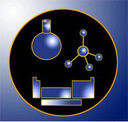 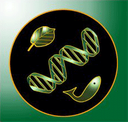 Informationen zum Studium im Internet
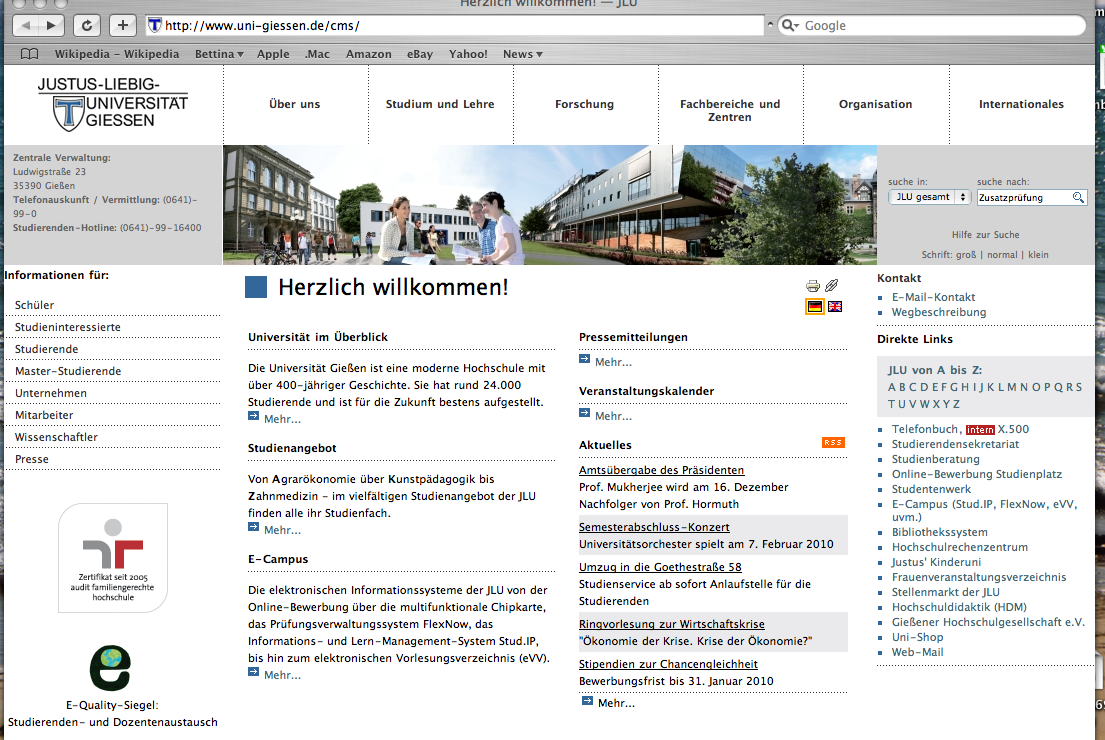 http://www.uni-giessen.de/cms/Studium und Lehre
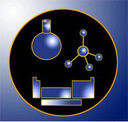 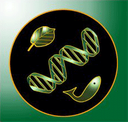 Wir würden uns freuen, Sie an der 	Justus-Liebig-Universität in Gießen 
		begrüßen zu dürfen!
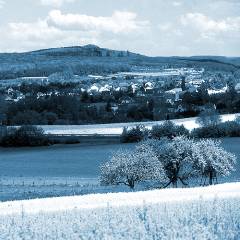 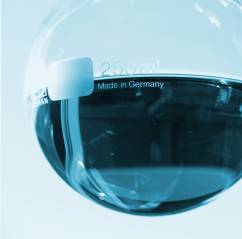 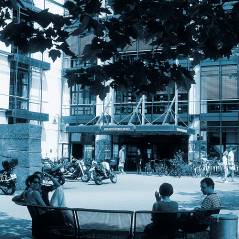 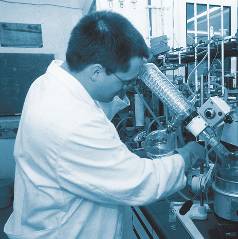